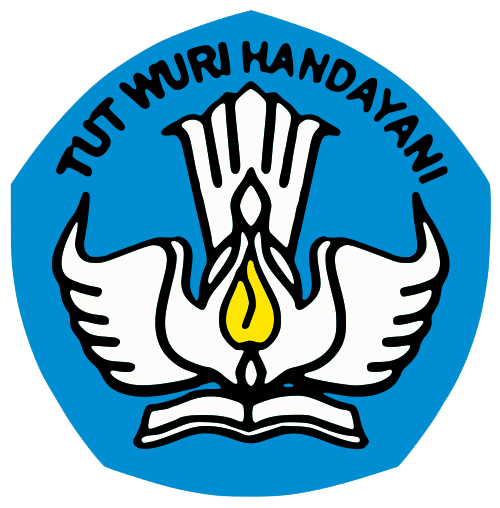 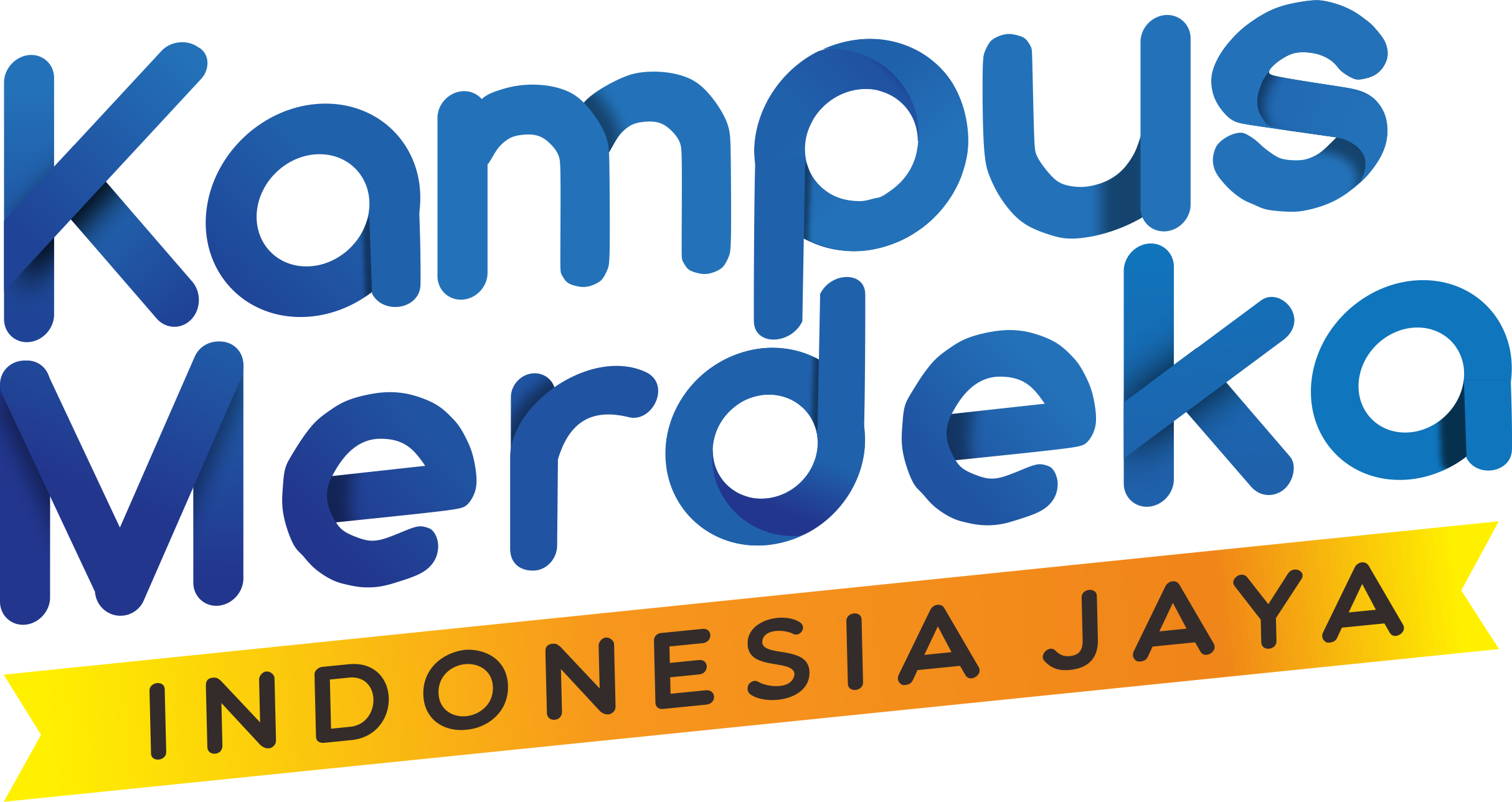 Pertemuan 6
Klasterisasi
Dosen: Nelci Dessy Rumlaklak, S.Kom, M.Kom
Pembelajaran Daring Kolaboratif 2024ITG dan Undana
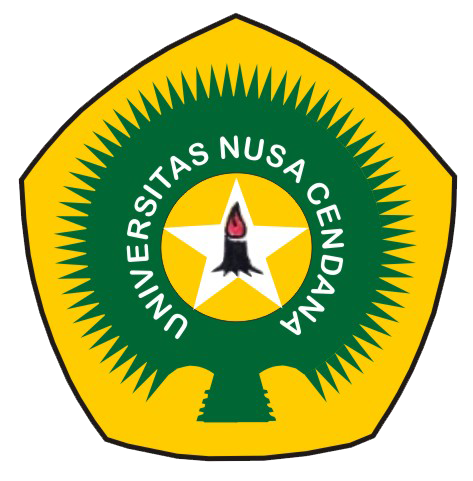 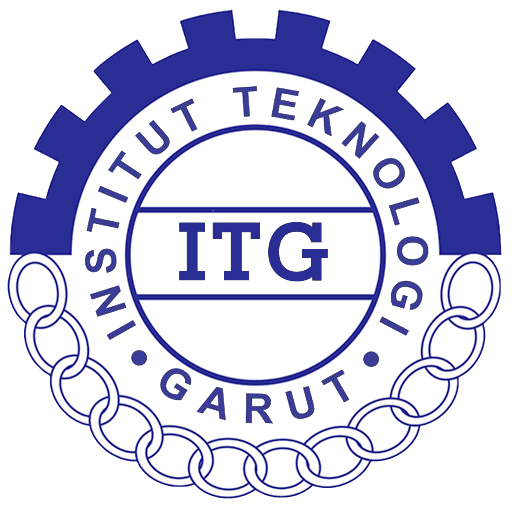 Pemodelan Klasterisasi
Jenis-jenis Klasterisasi
Evaluasi Model Klasterisasi
Algoritma Klasterisasi: K-Means
Materi yang akan dibahas:
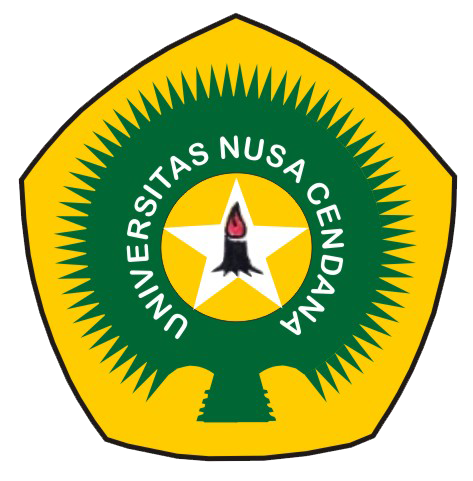 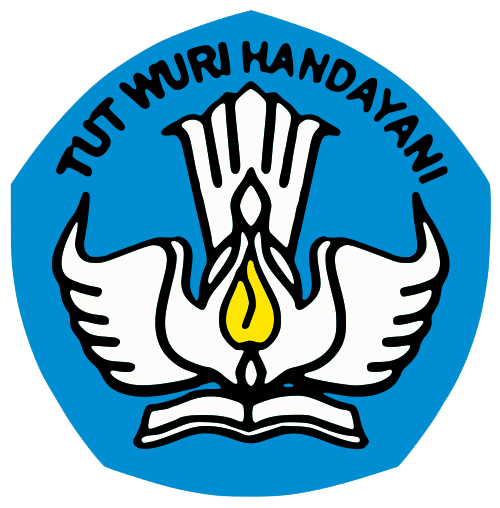 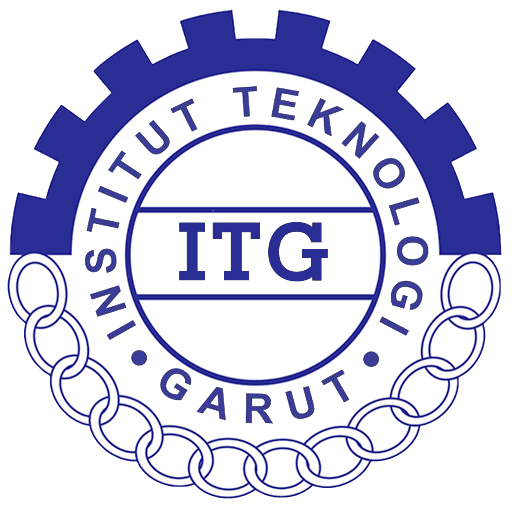 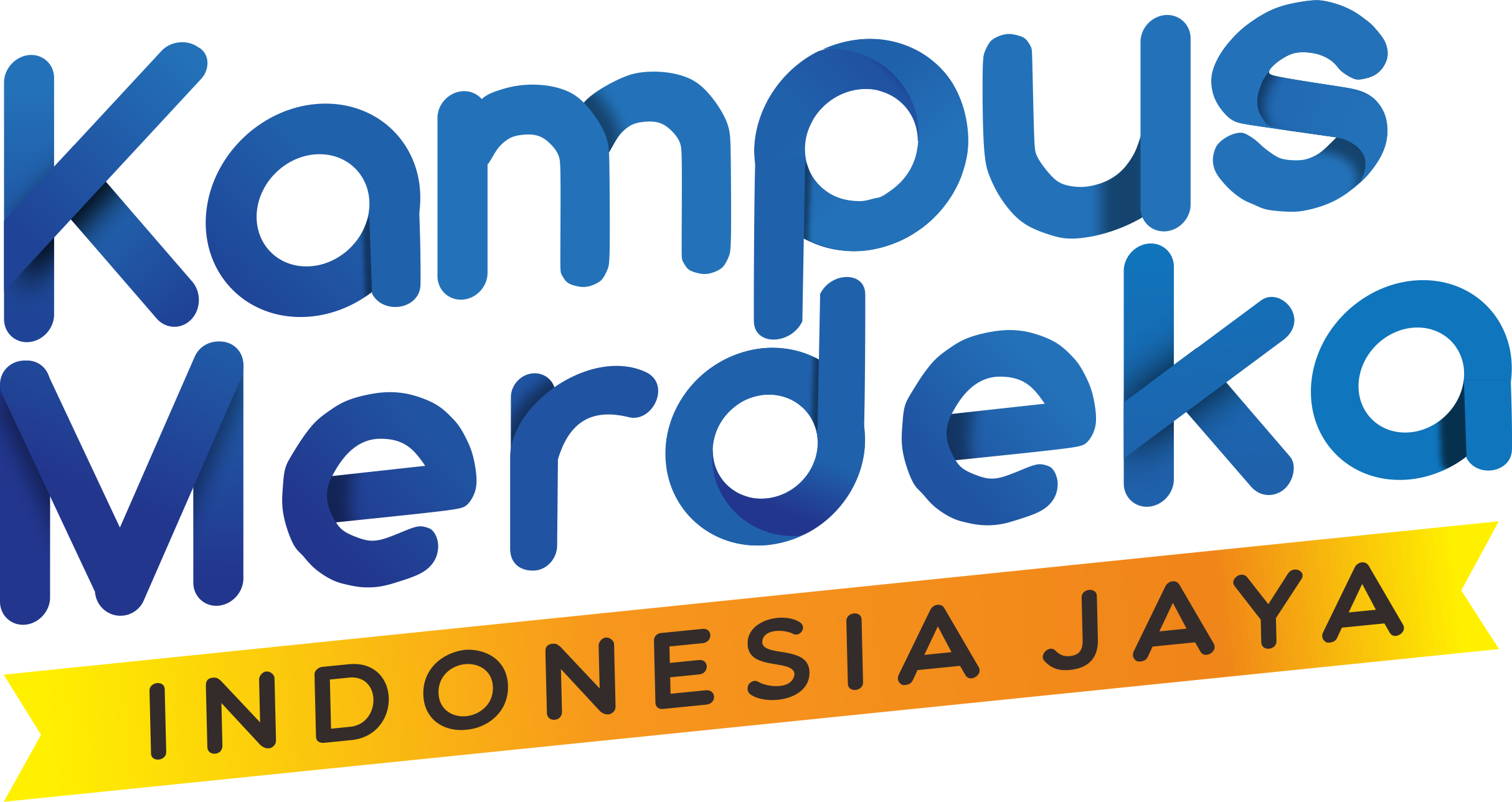 1 – Pemodelan Klasterisasi
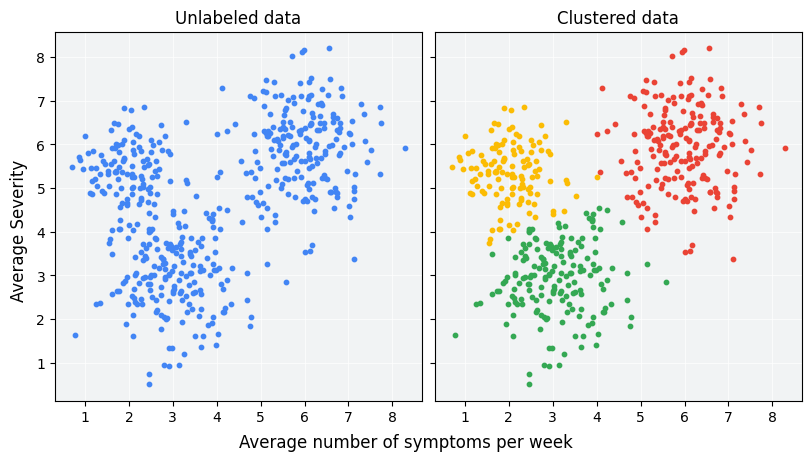 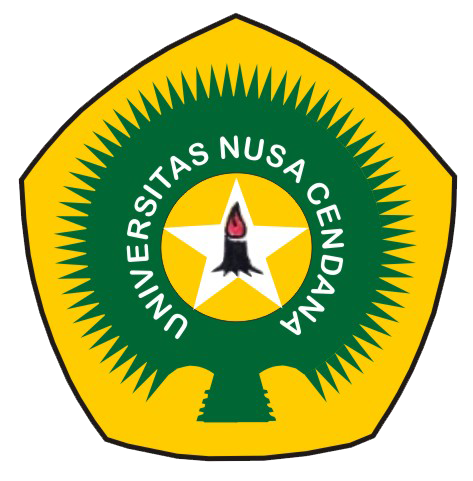 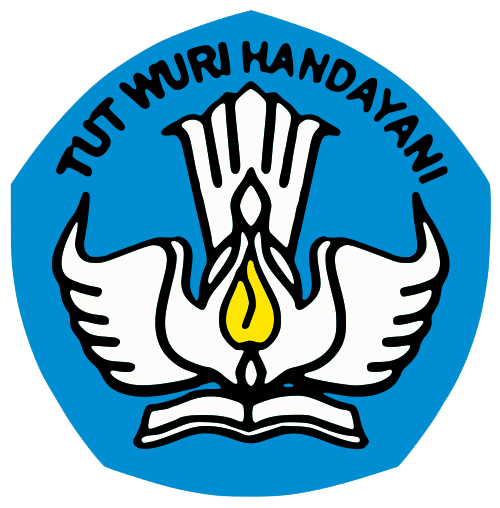 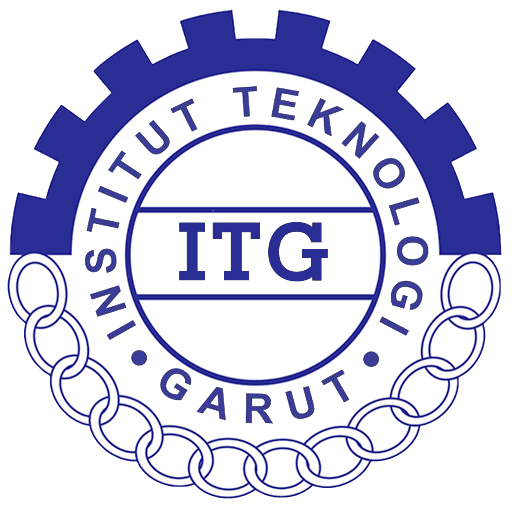 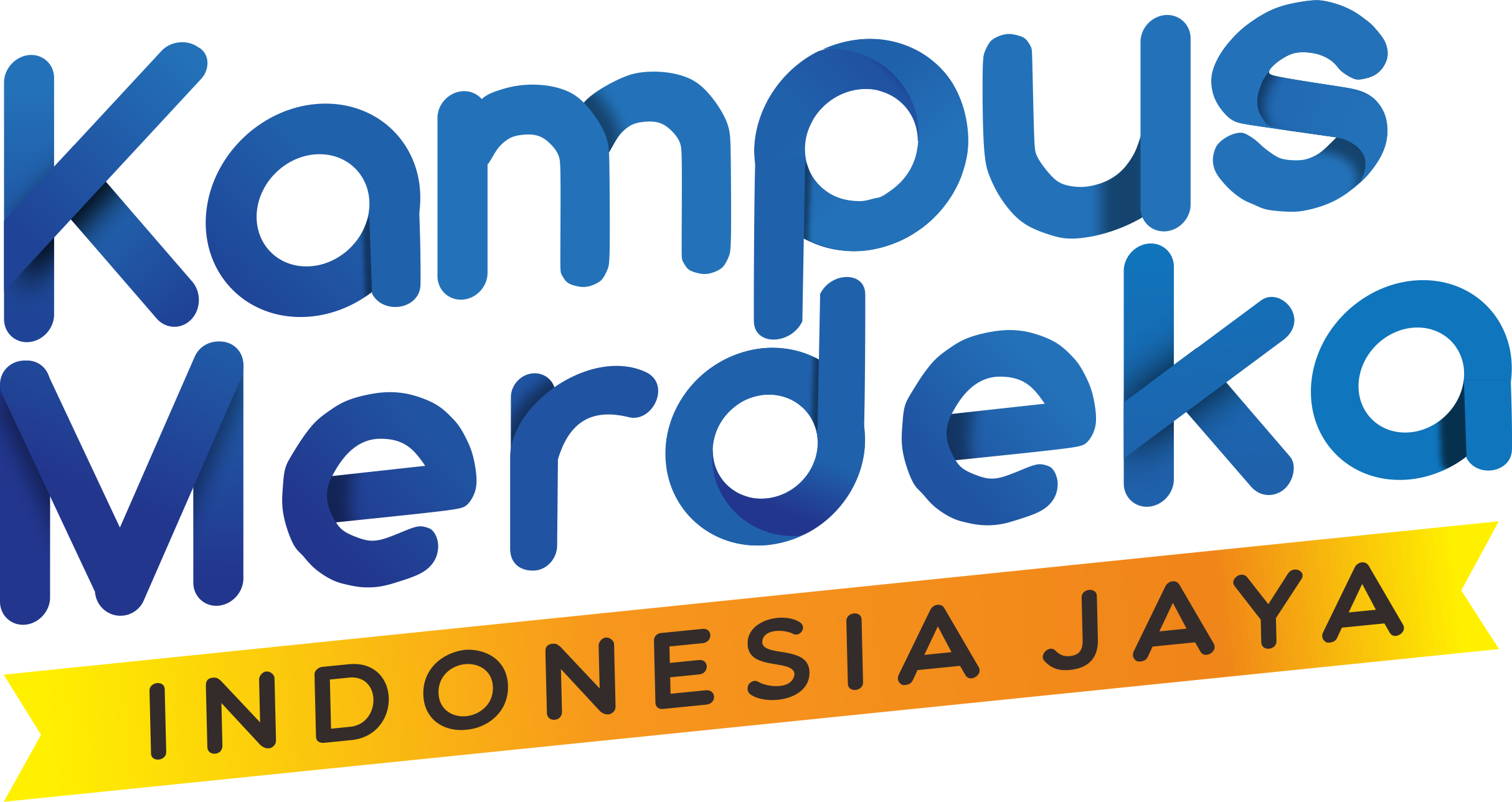 How many clusters?
Six Clusters
Two Clusters
Four Clusters
1 – Pemodelan Klasterisasi
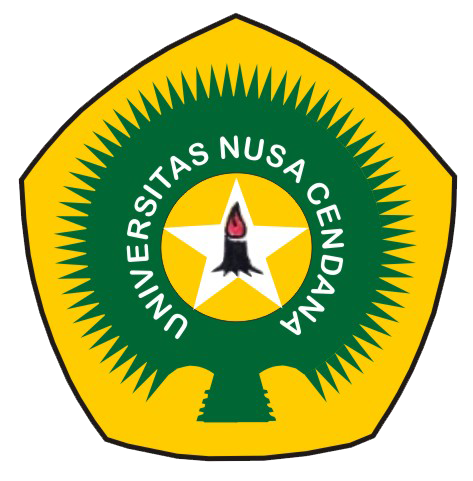 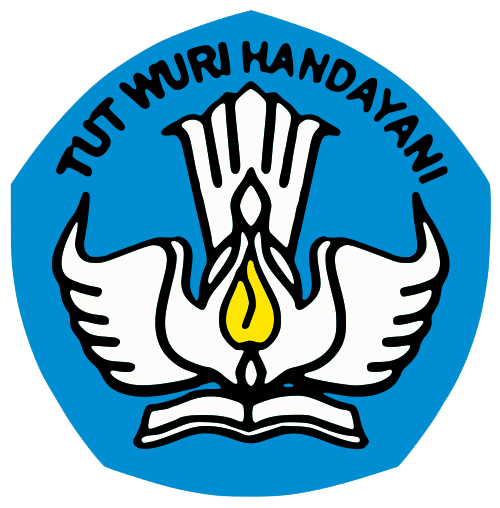 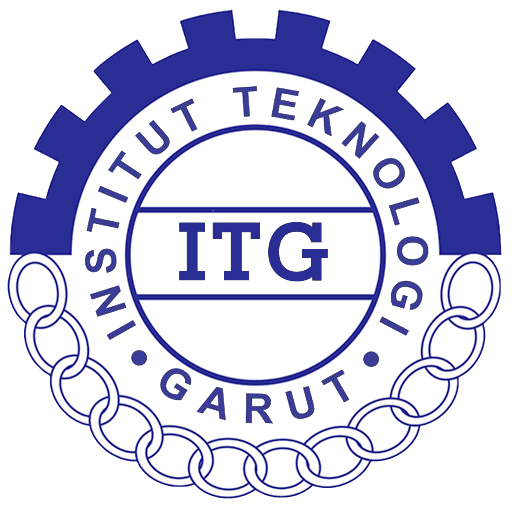 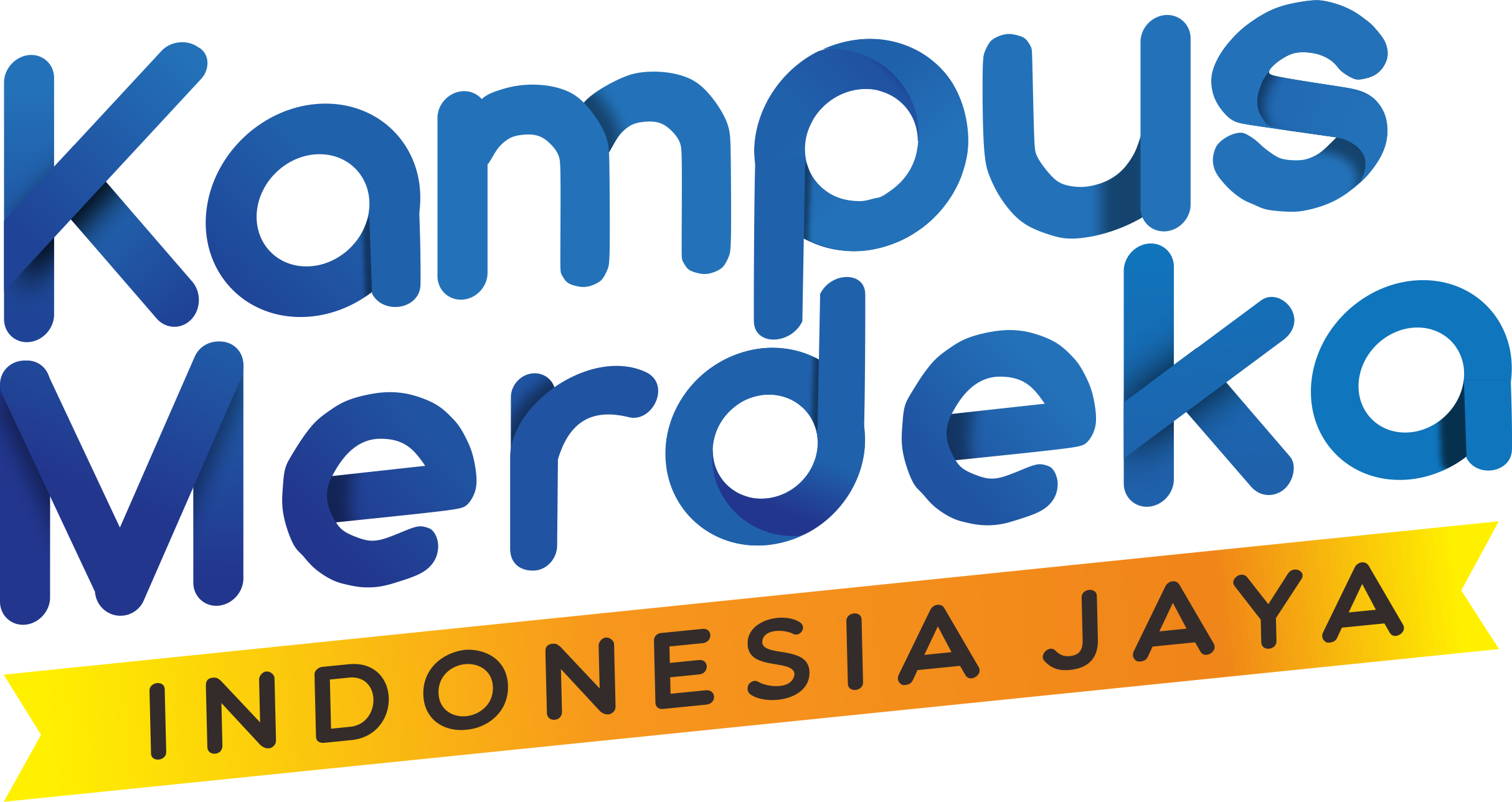 1 – Pemodelan Klasterisasi
Definisi klasterisasi sebagai metode unsupervised learning untuk mengelompokkan data ke dalam kelompok-kelompok (clusters) berdasarkan kesamaan atau jarak tertentu. Pengenalan konsep klasterisasi yang digunakan dalam berbagai aplikasi seperti segmentasi pelanggan, pengelompokan gambar, dan deteksi anomali.
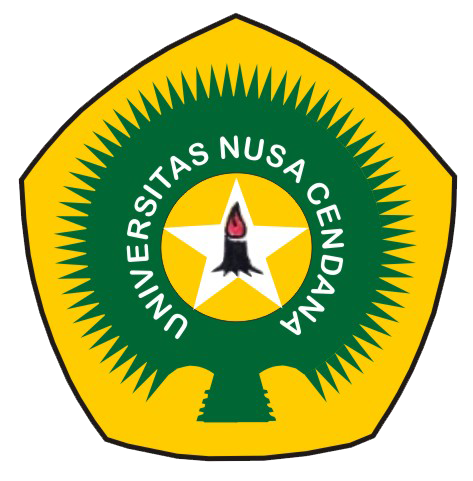 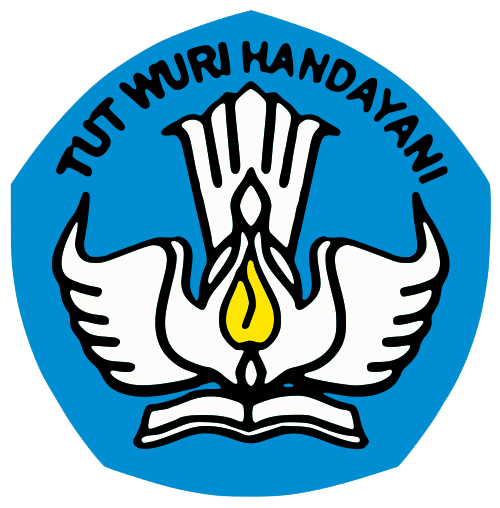 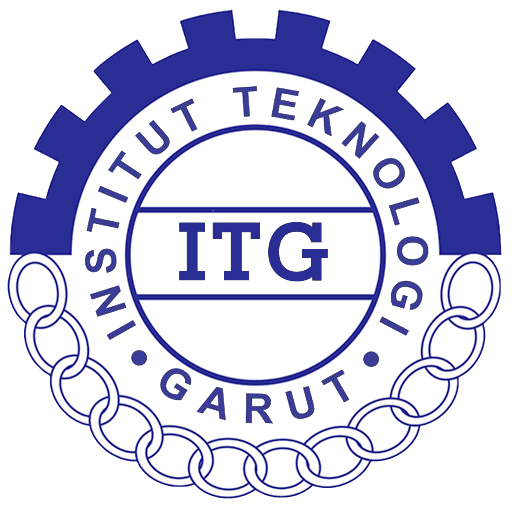 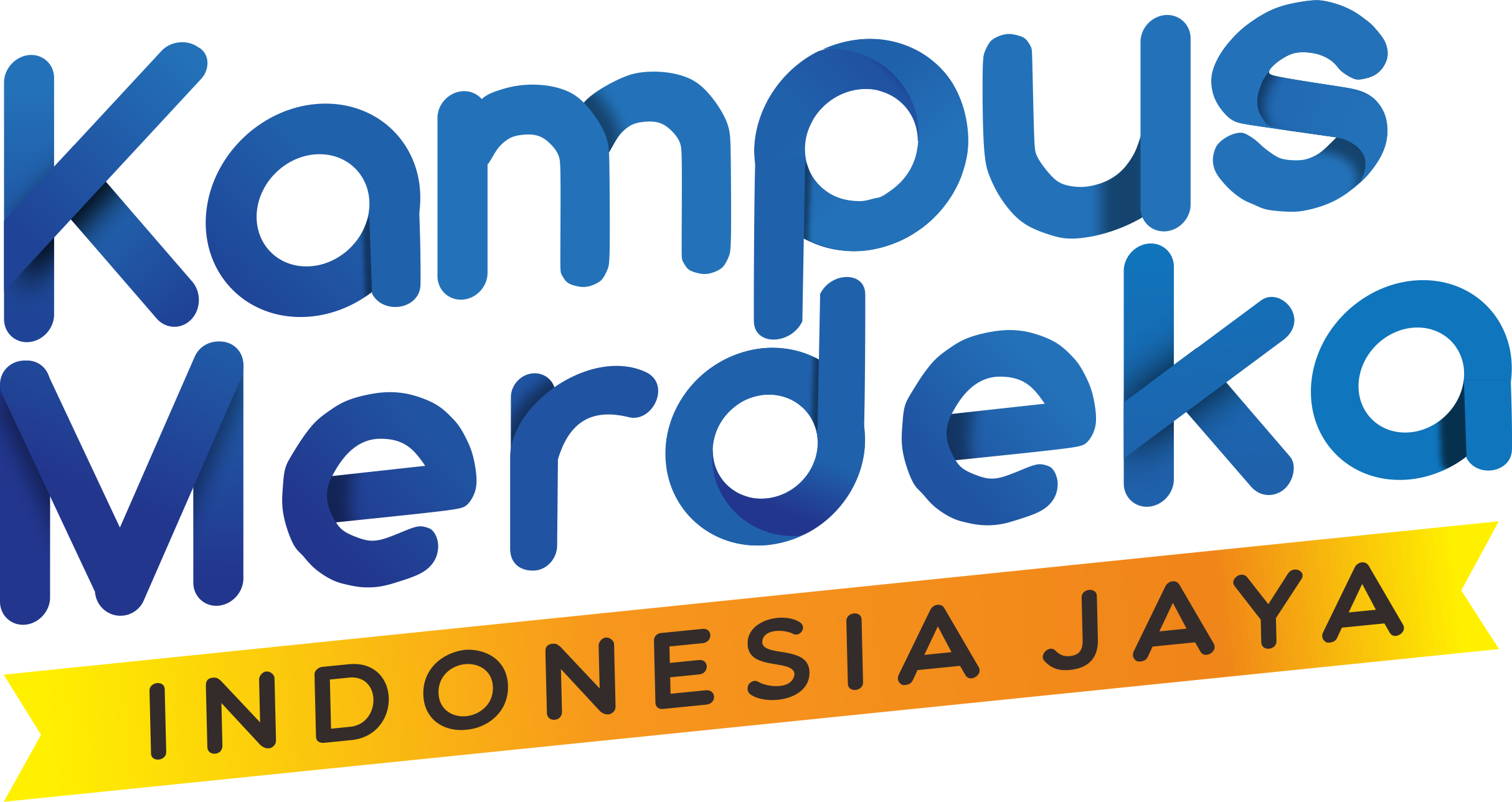 1 – Pemodelan Klasterisasi
Clustering adalah proses membagi kumpulan data (objek) ke dalam kelompok-kelompok yang disebut cluster.

Cluster adalah kumpulan objek yang dikelompokkan berdasarkan kemiripan antar objek.
	- Suatu cluster berisi kumpulan objek yang mirip
	- Objek pada satu cluster berbeda (tidak mirip) dengan objek  	  pada cluster yang lain.
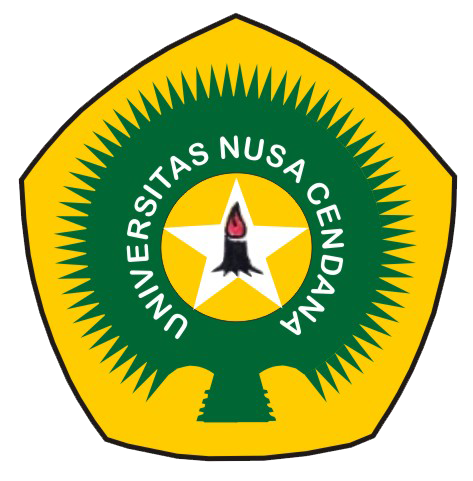 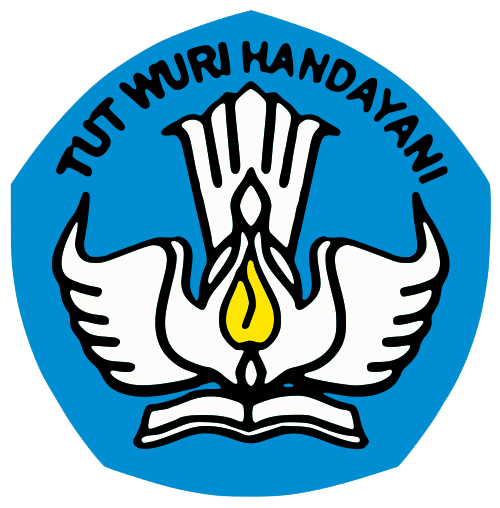 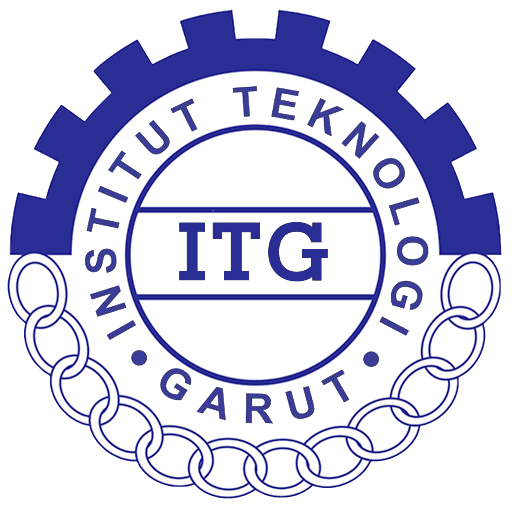 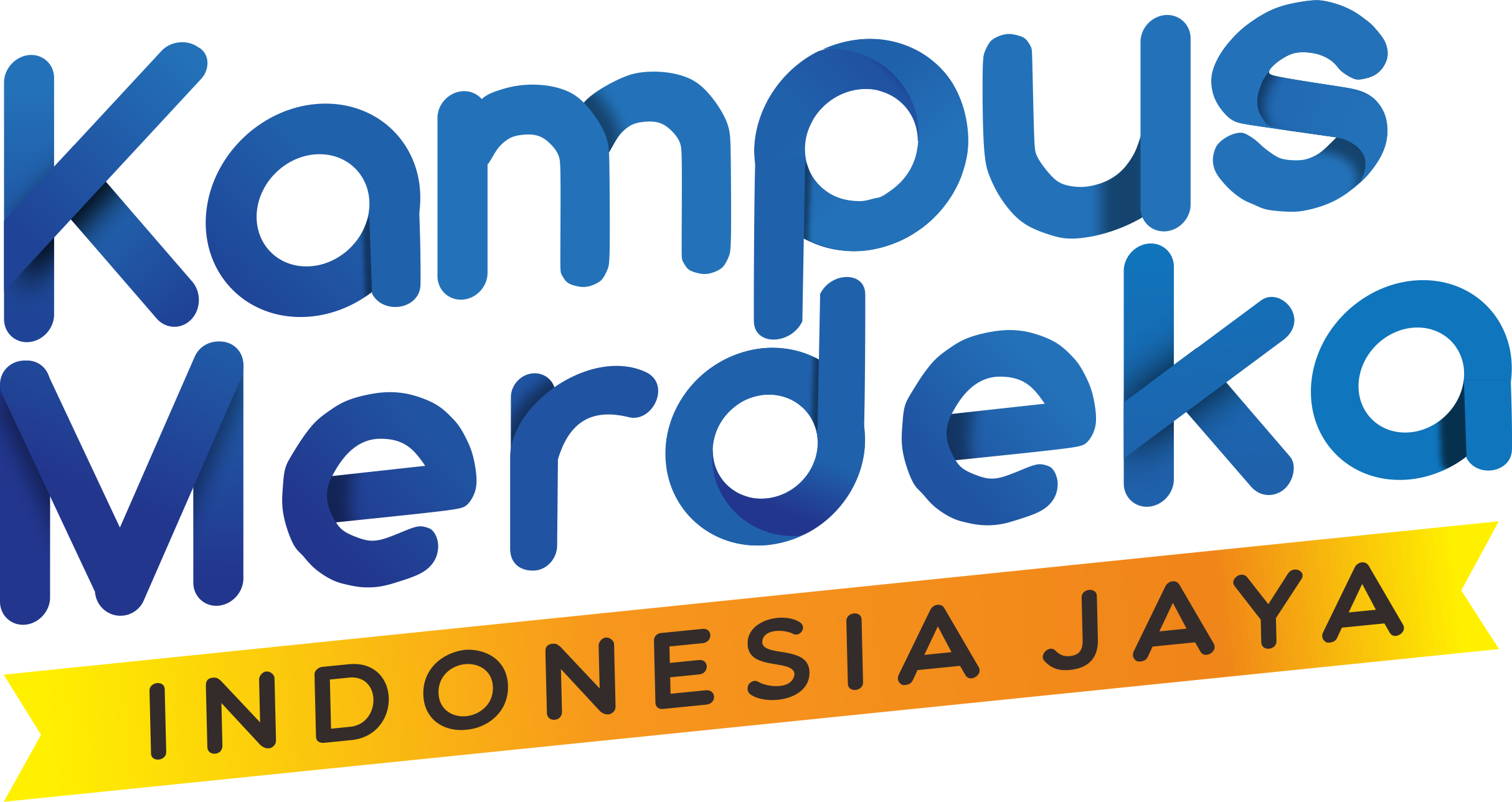 1 – APA ITU CLUSTERING?
Kriteria kemiripan tabung
Warna
Tinggi
Jari-jari
Tinggi dan jari-jari
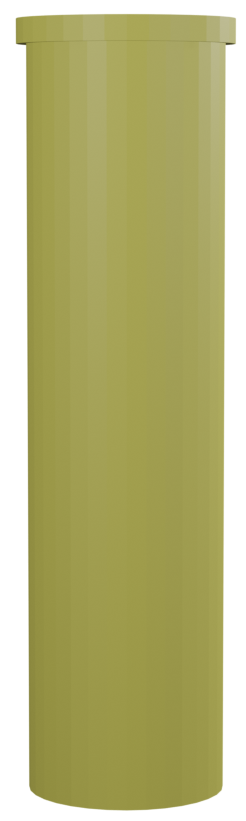 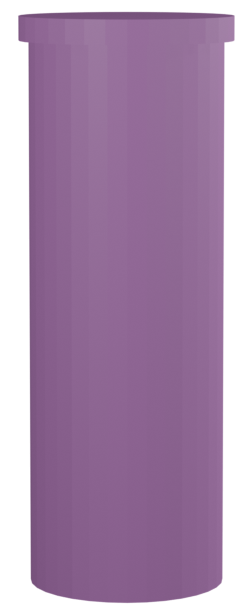 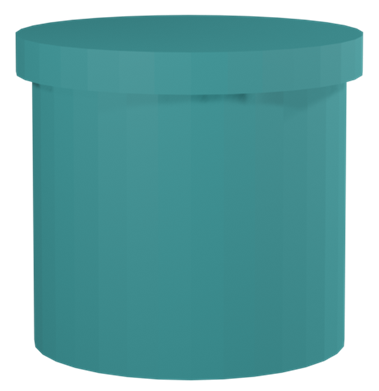 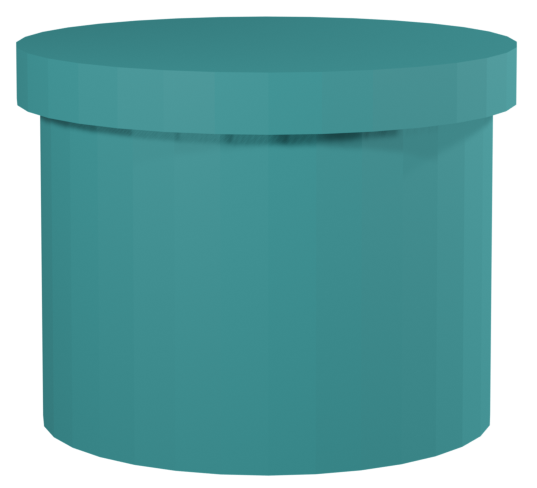 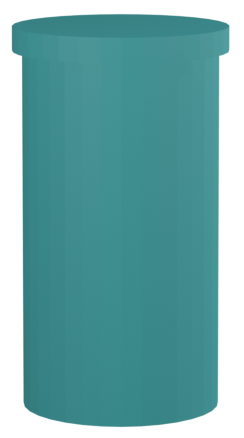 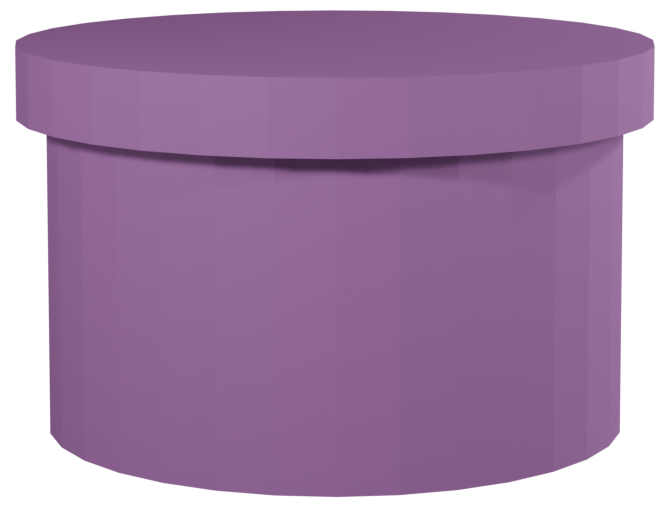 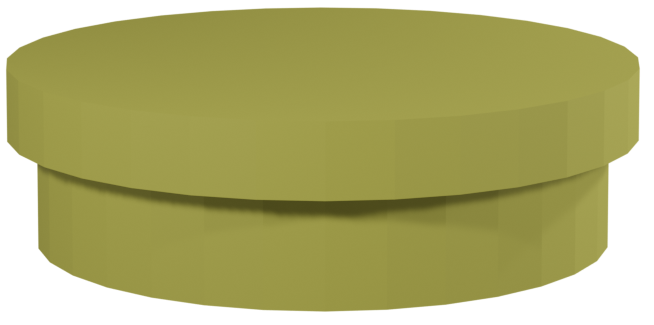 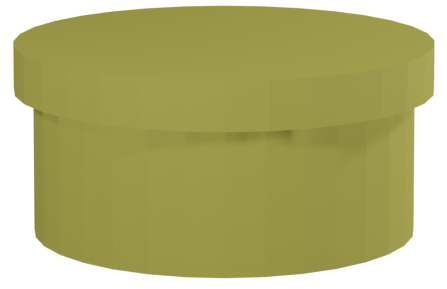 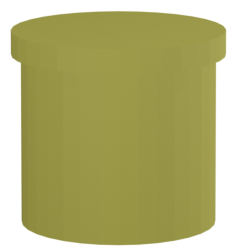 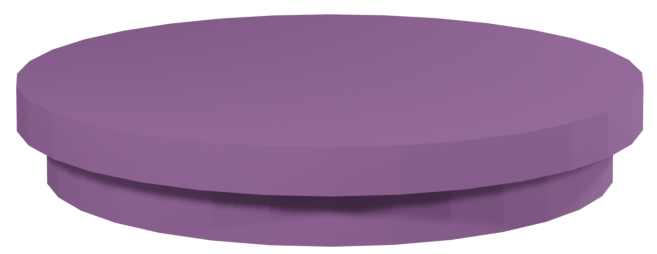 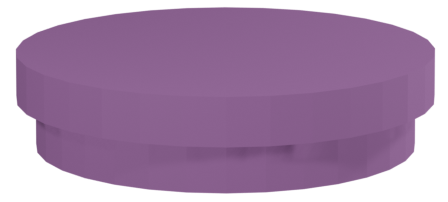 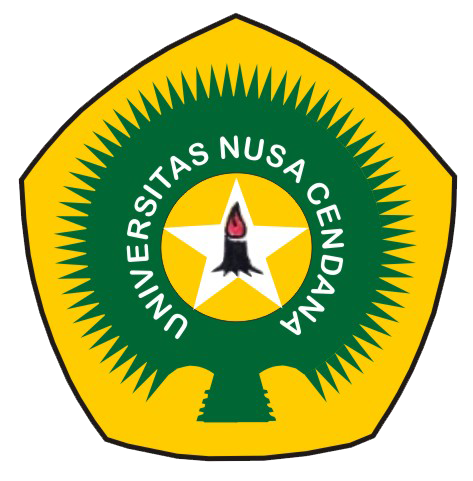 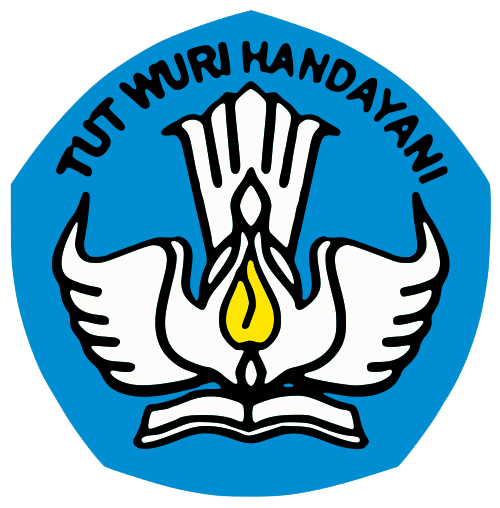 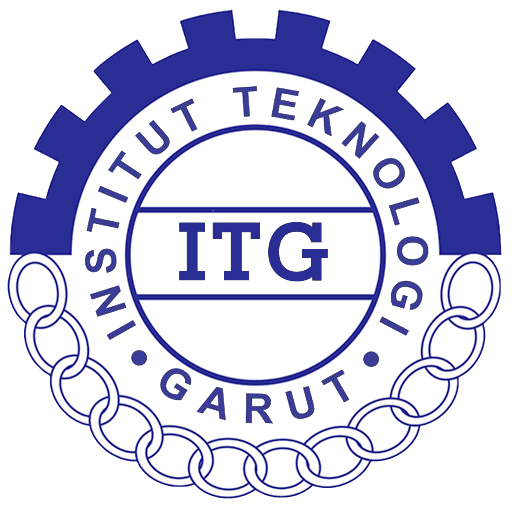 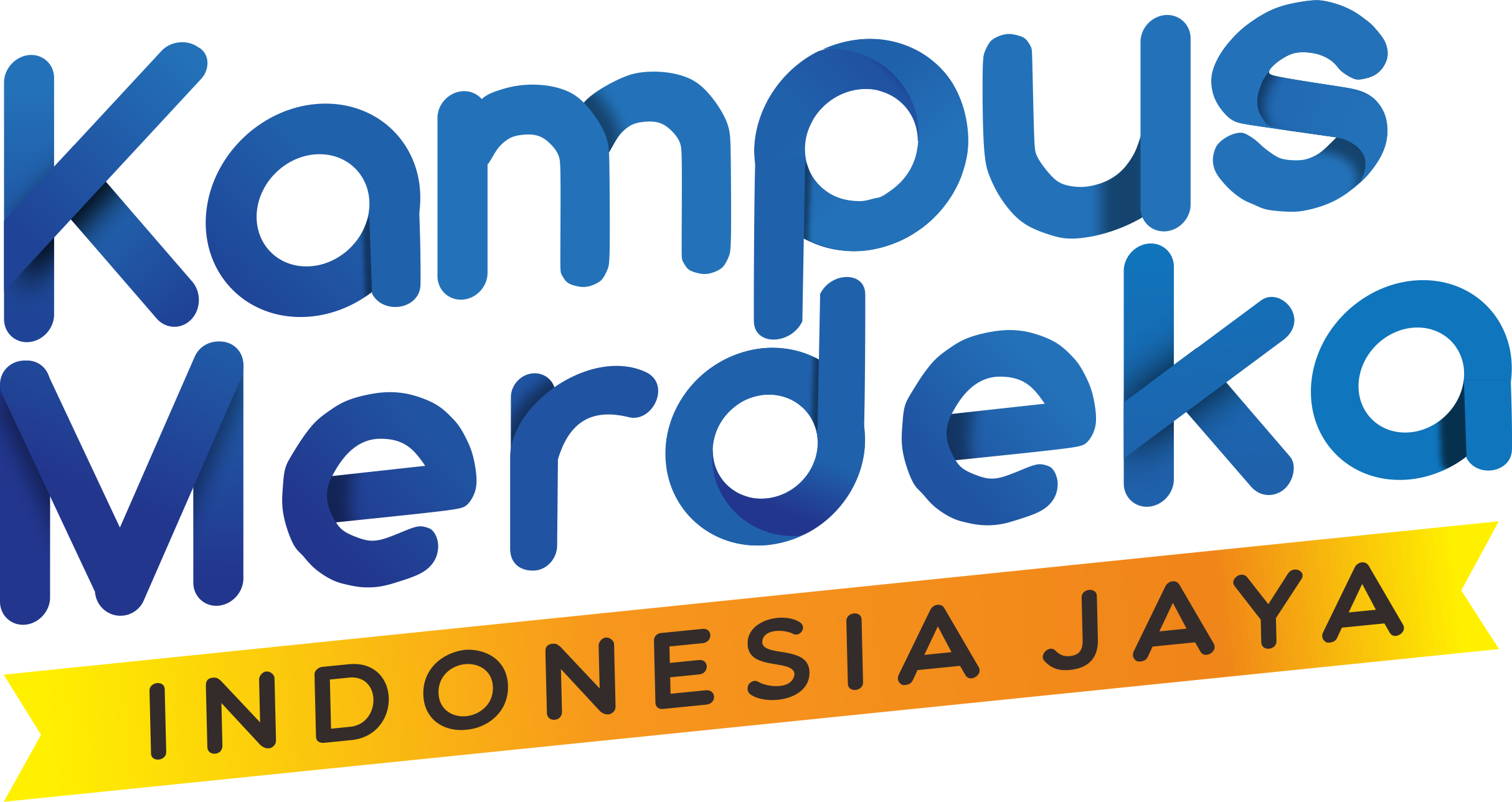 1 – APA ITU CLUSTERING?
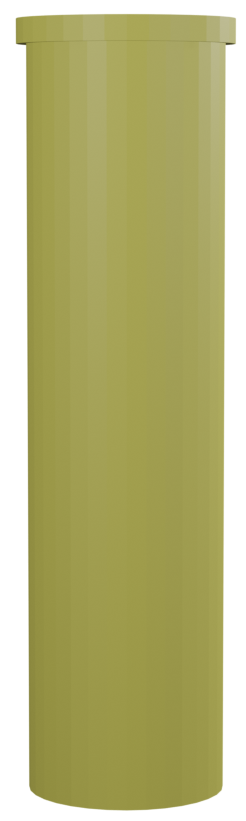 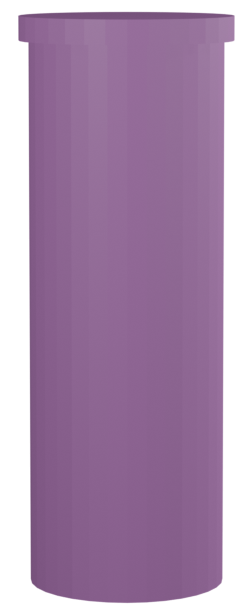 Kriteria kemiripan tabung
Warna
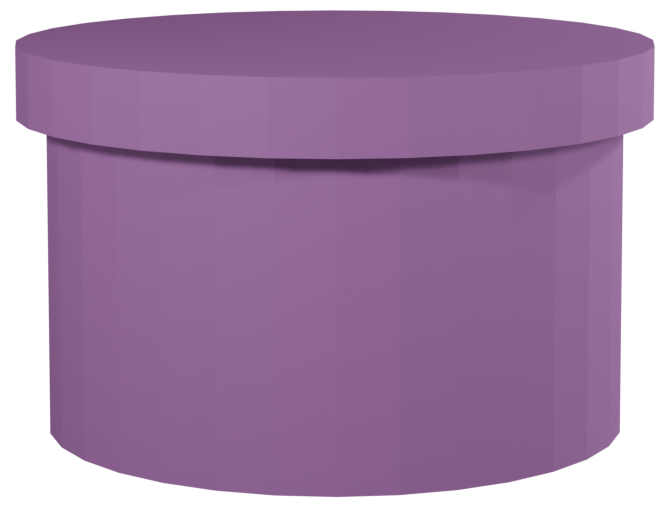 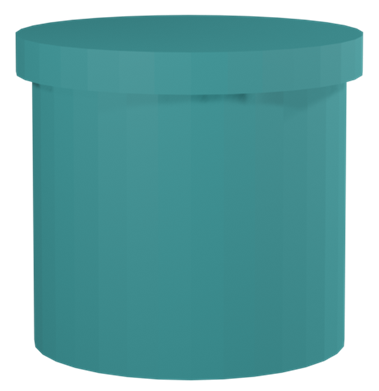 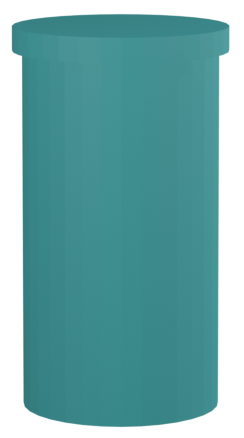 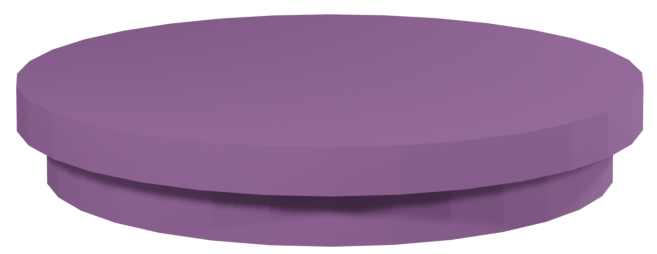 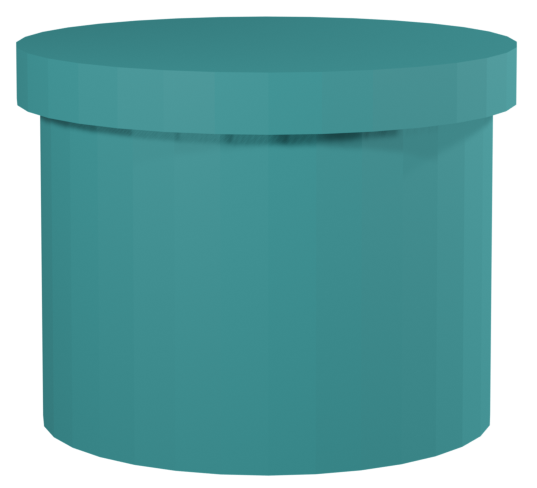 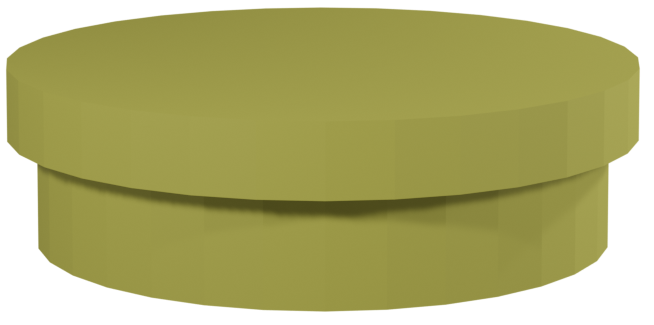 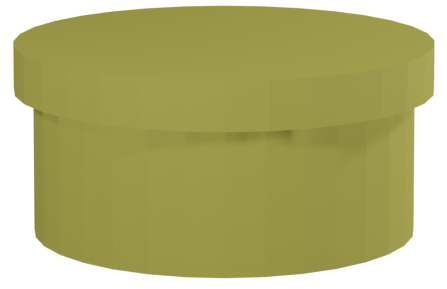 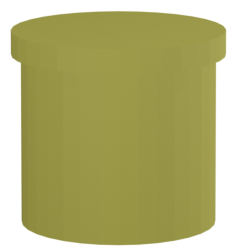 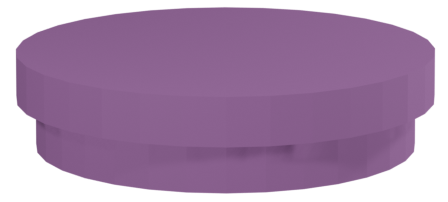 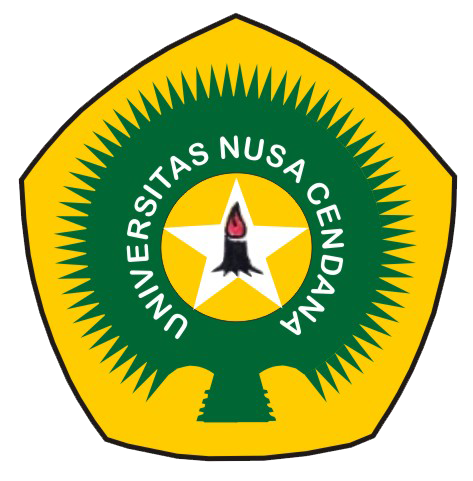 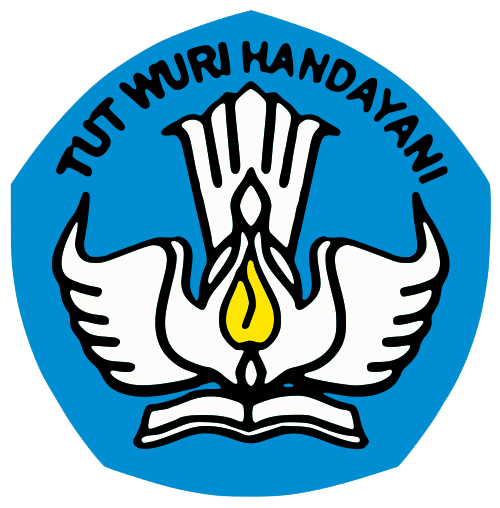 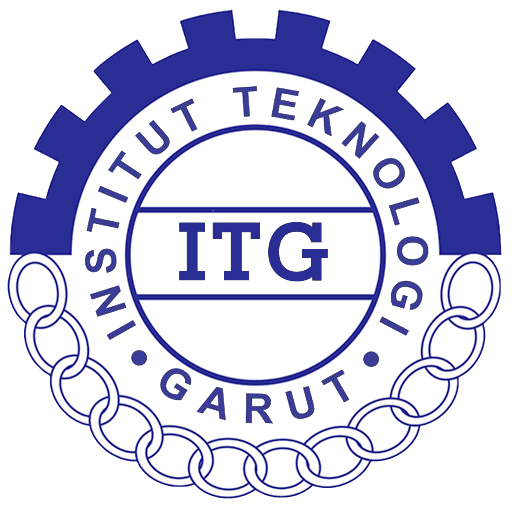 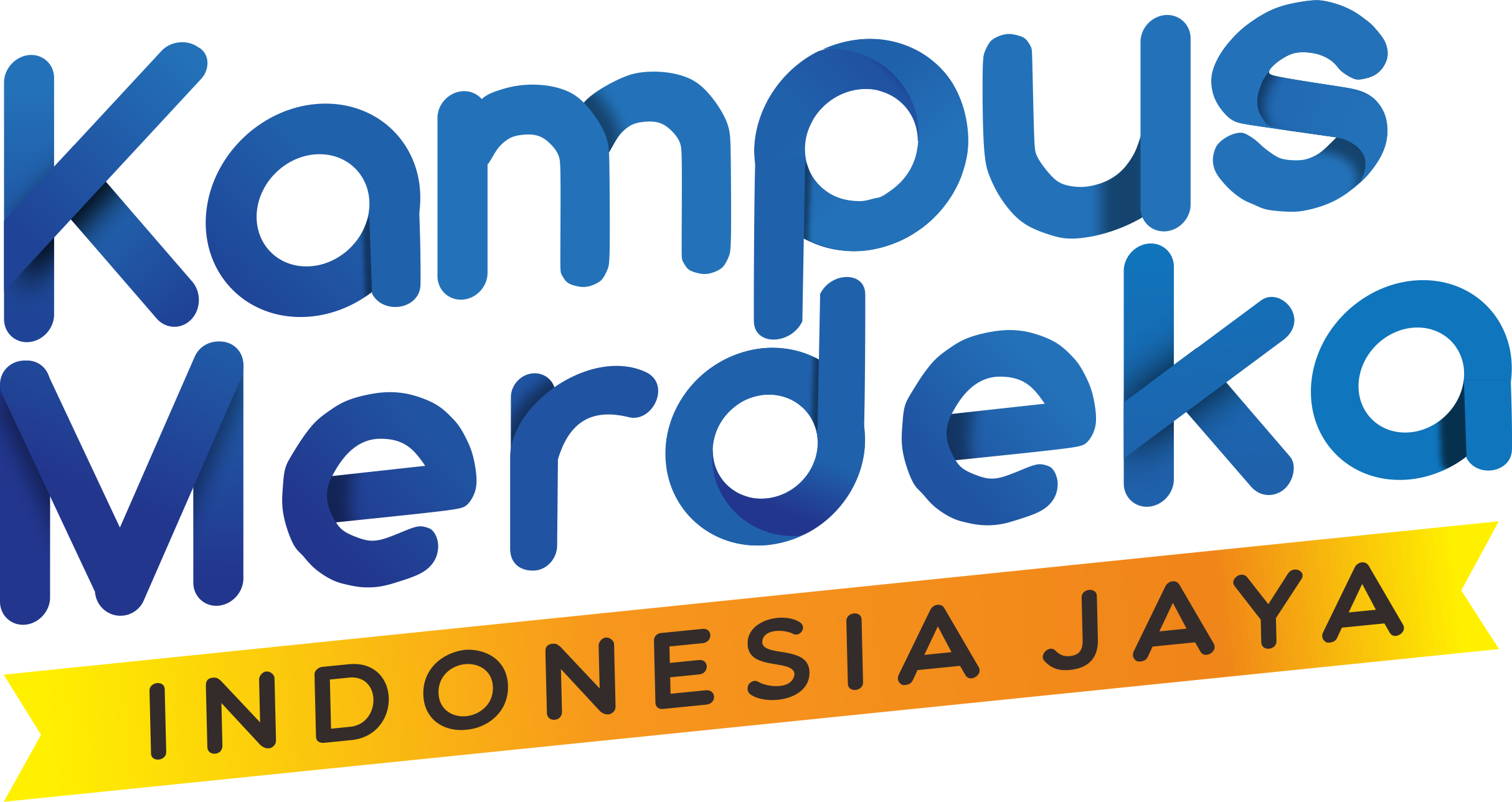 1 – APA ITU CLUSTERING?
Kriteria kemiripan tabung
Tinggi
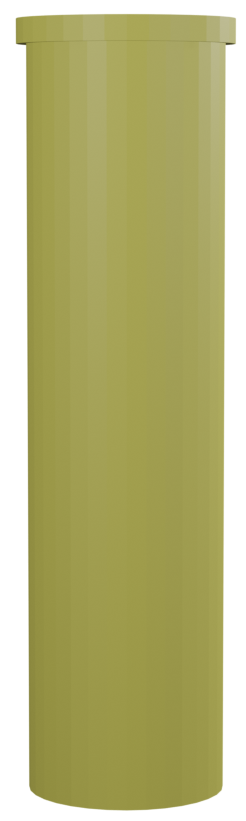 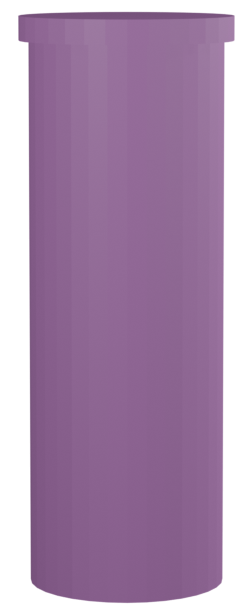 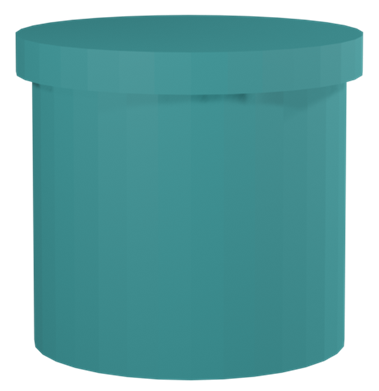 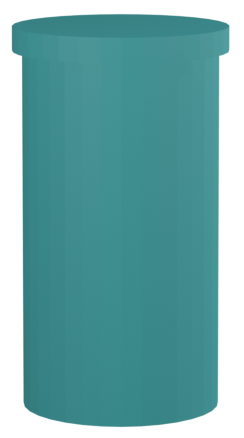 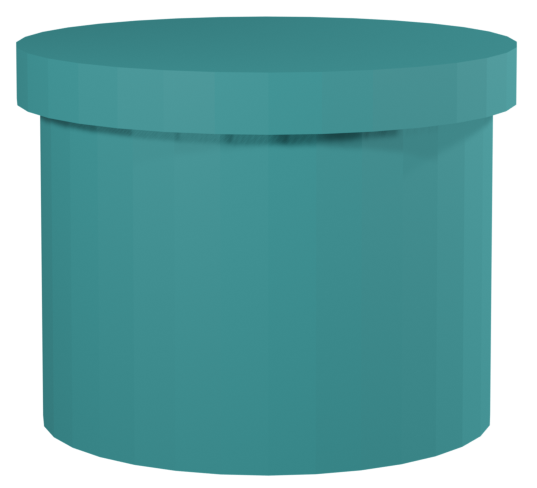 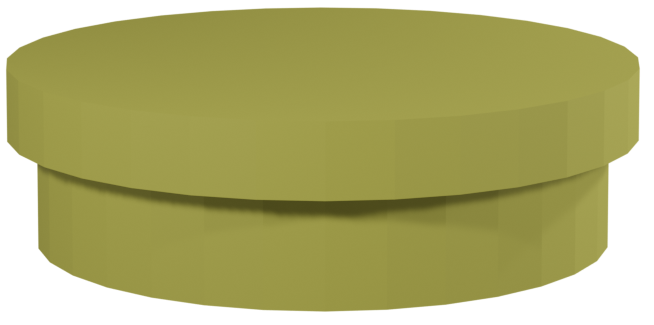 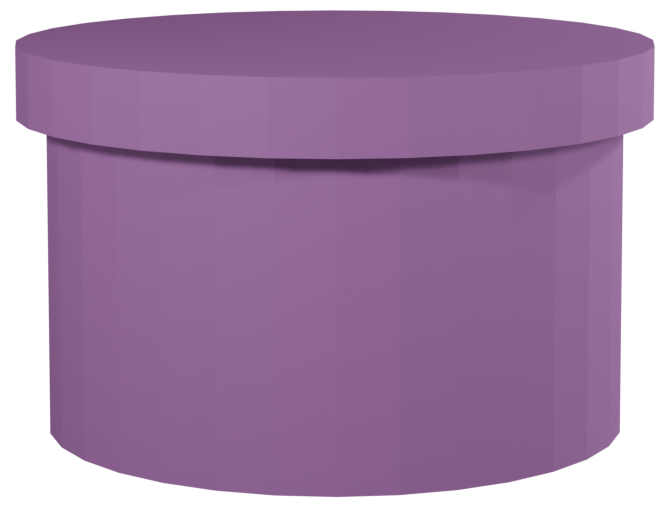 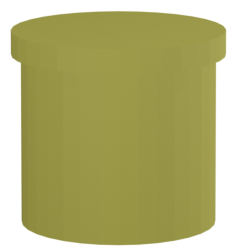 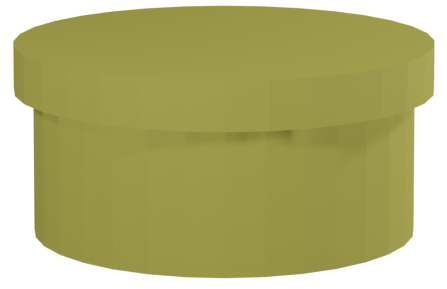 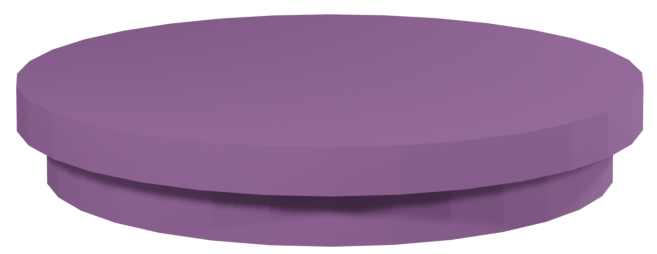 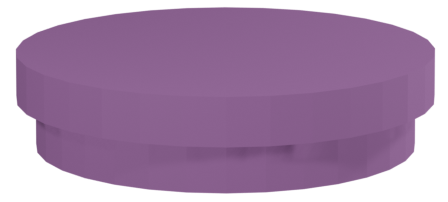 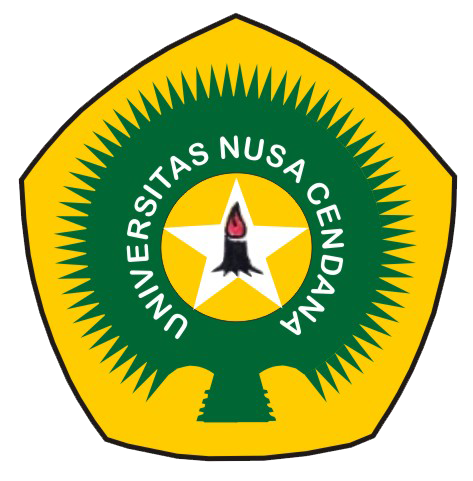 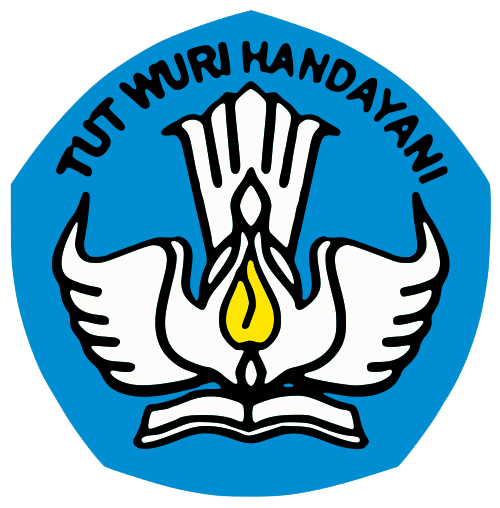 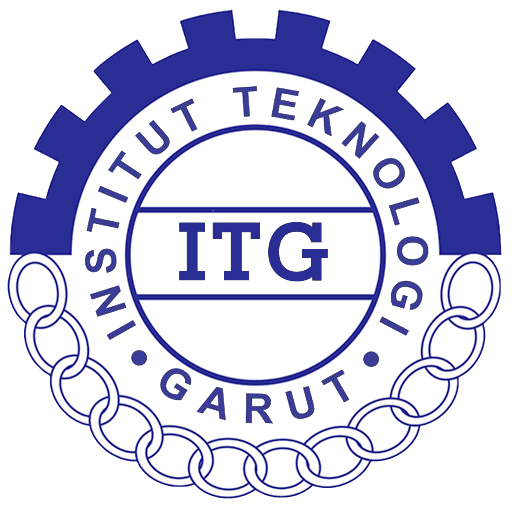 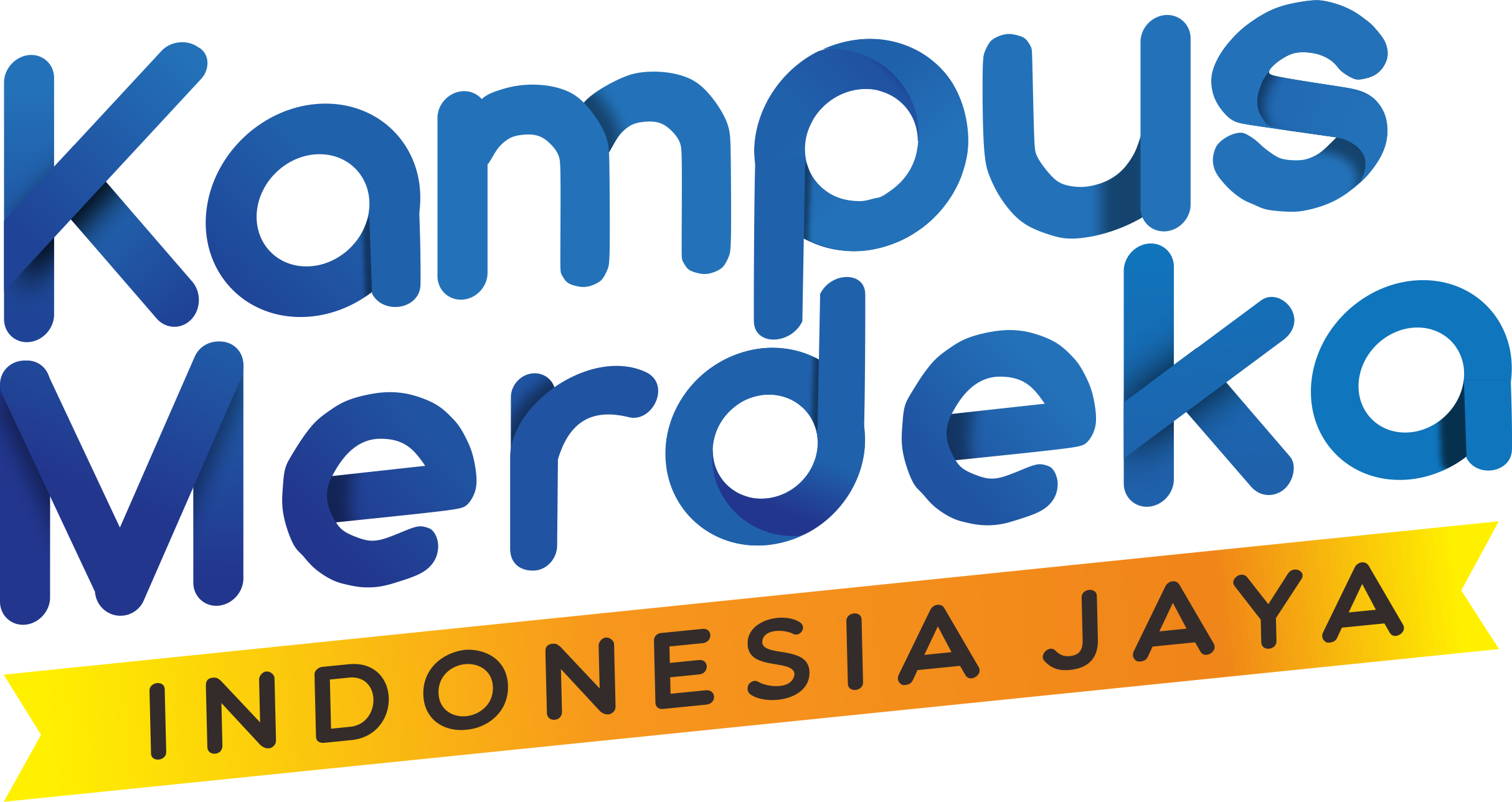 1 – APA ITU CLUSTERING?
Kriteria kemiripan tabung
Jari-jari
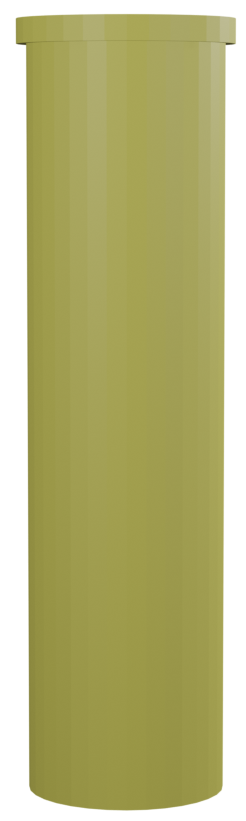 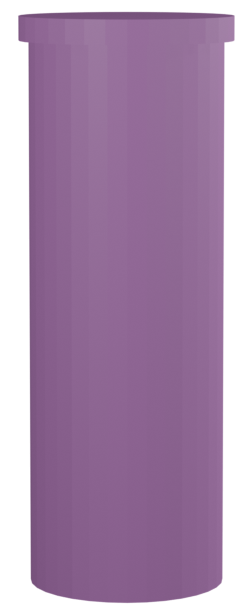 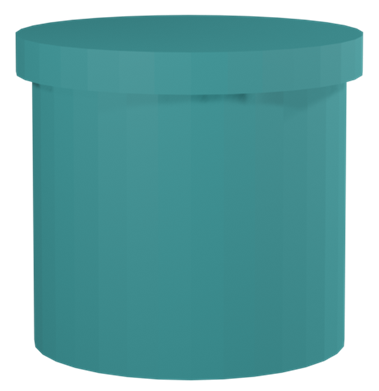 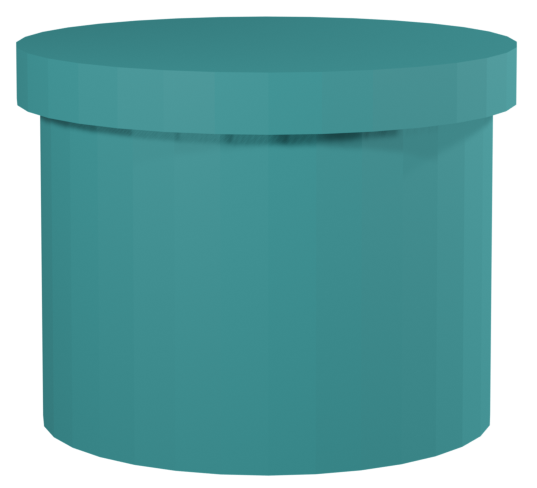 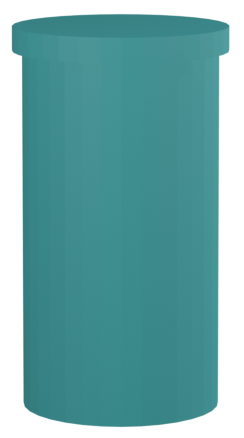 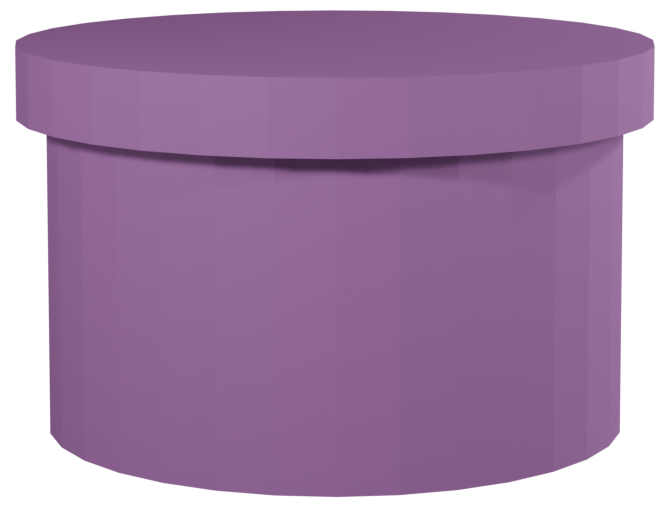 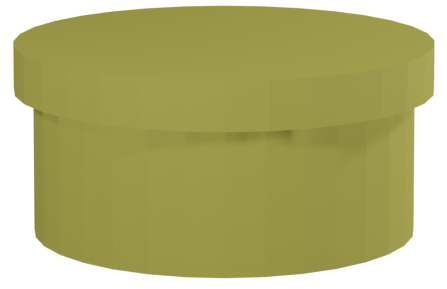 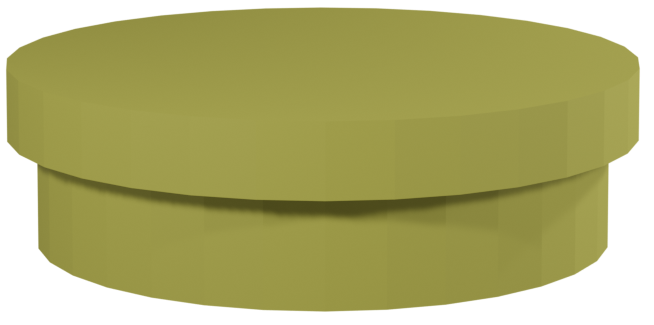 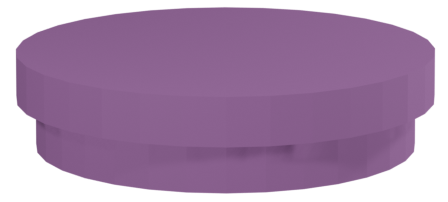 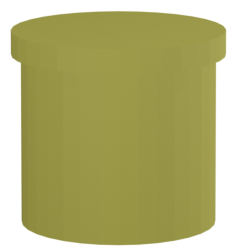 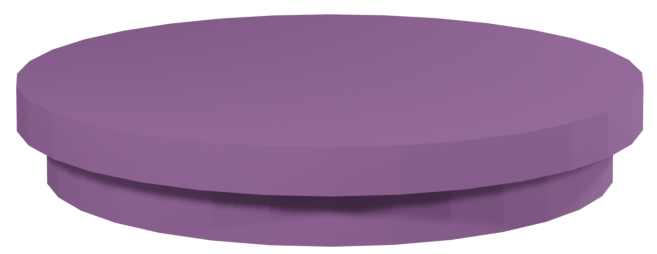 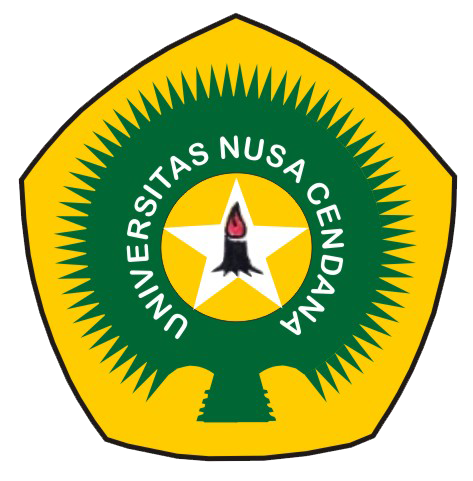 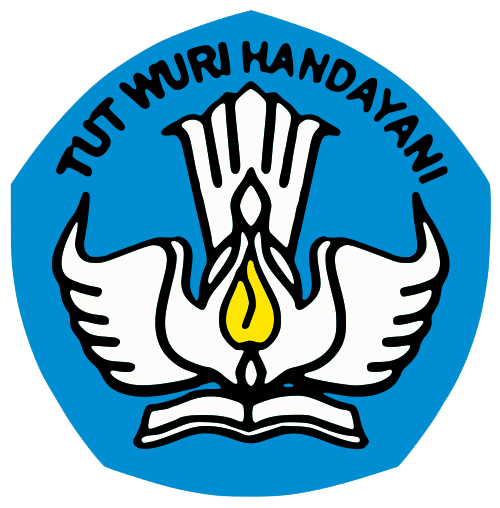 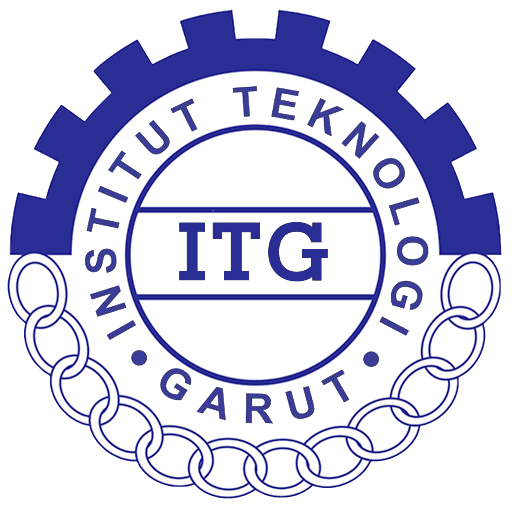 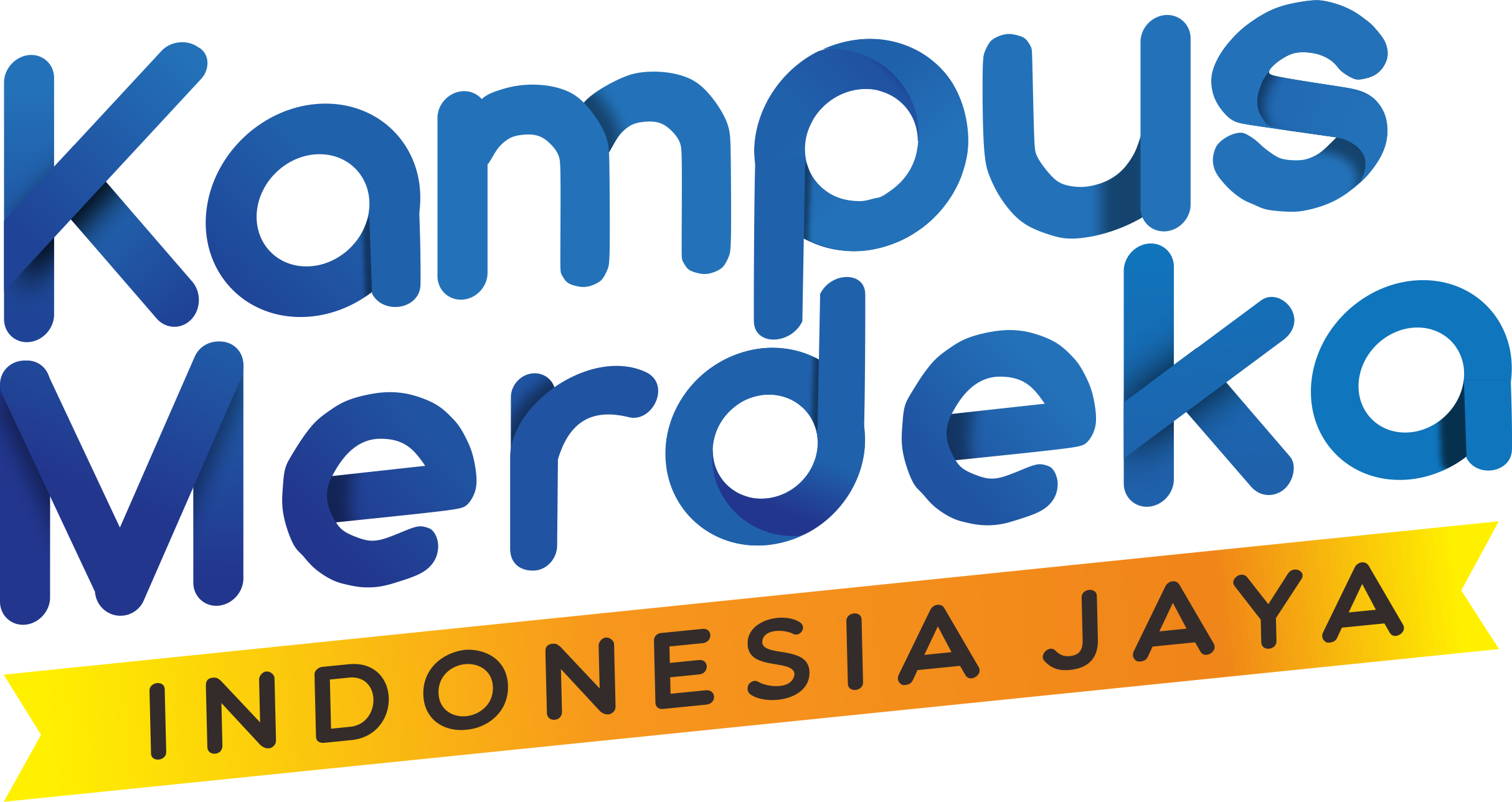 1 – APA ITU CLUSTERING?
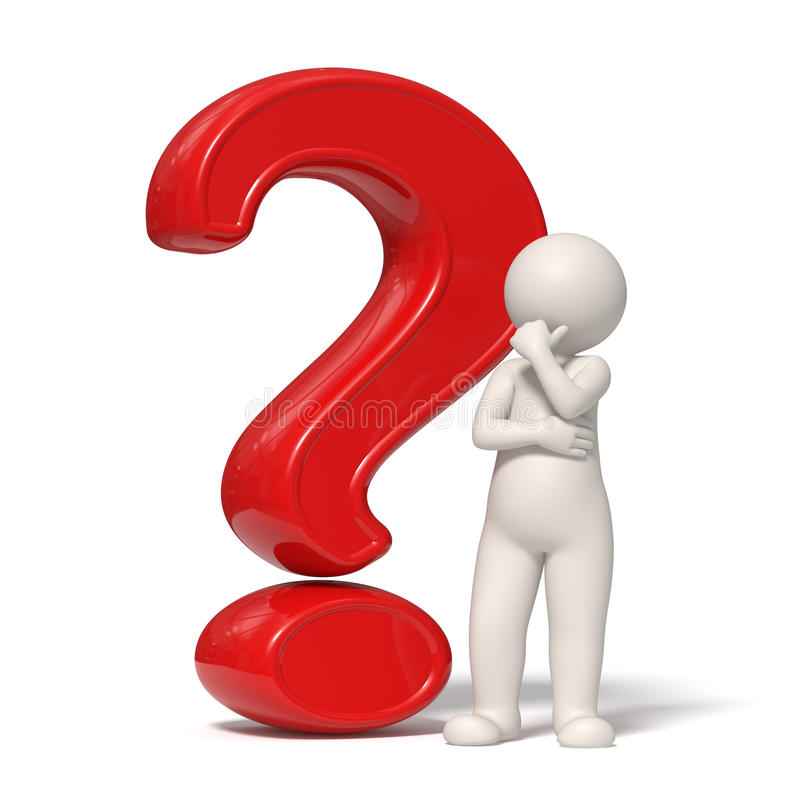 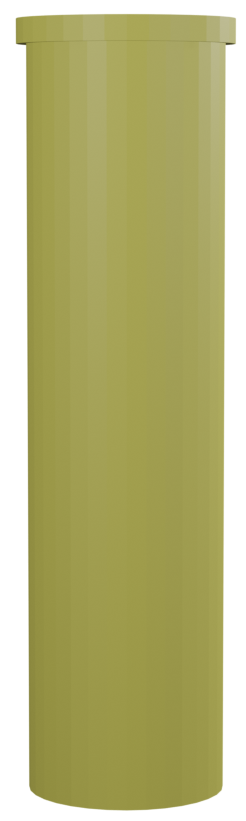 Kriteria kemiripan tabung
Tinggi dan jari-jari
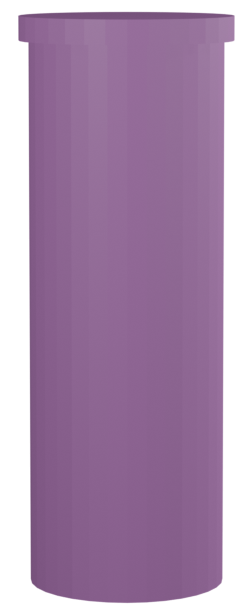 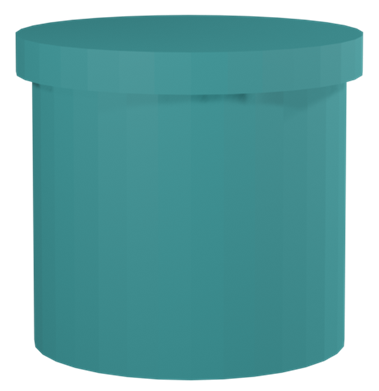 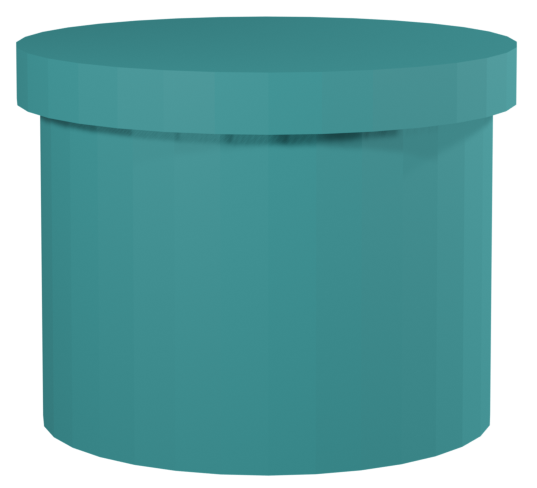 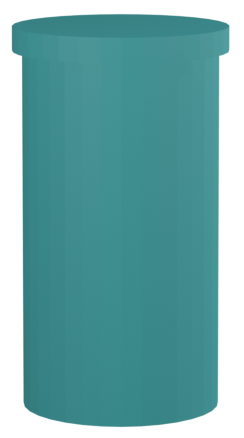 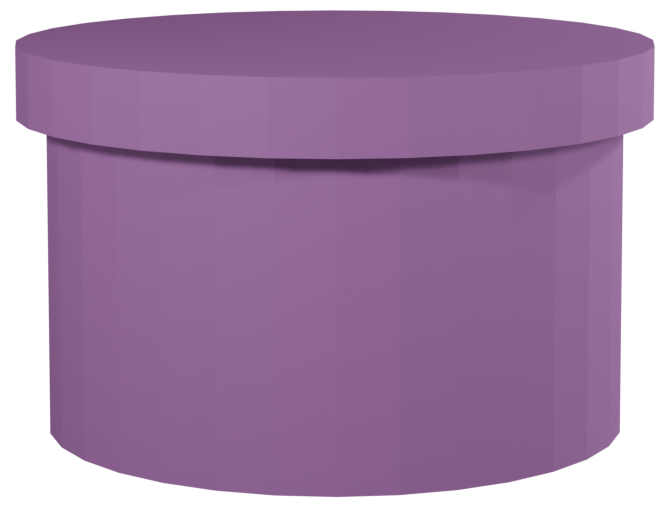 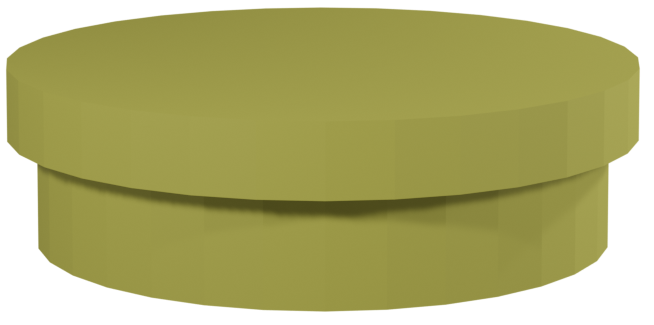 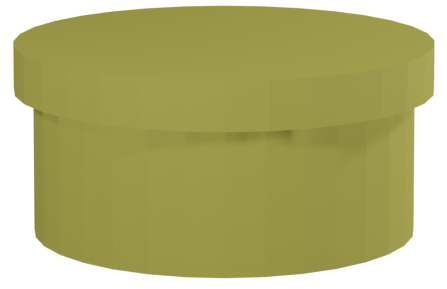 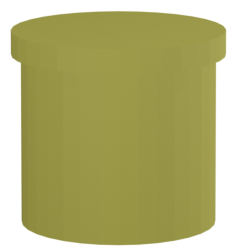 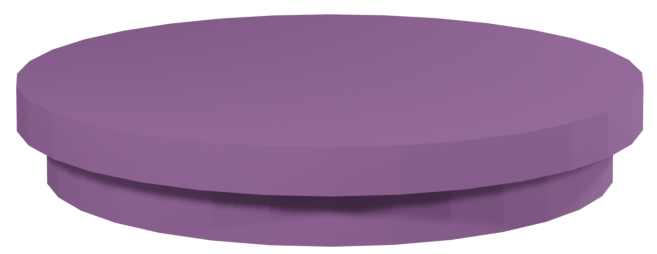 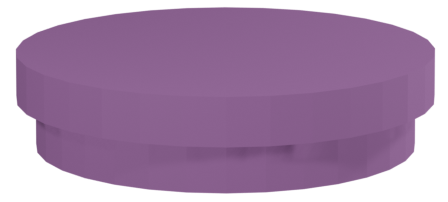 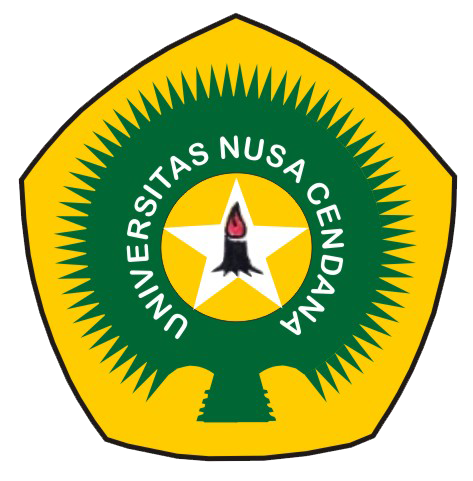 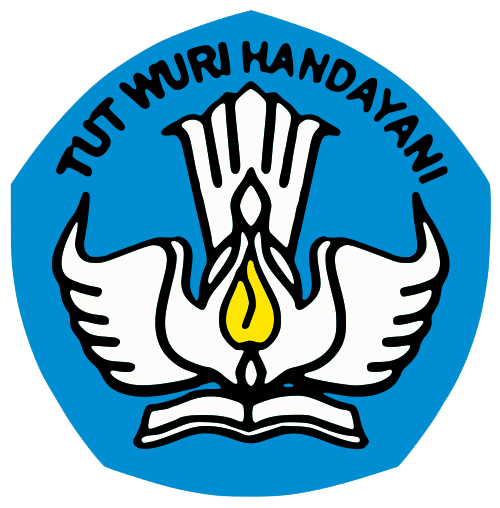 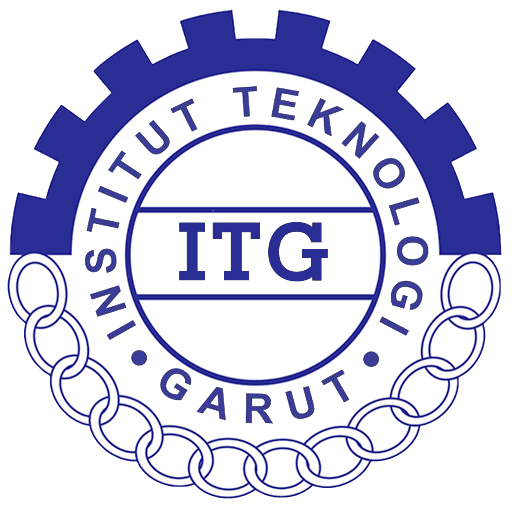 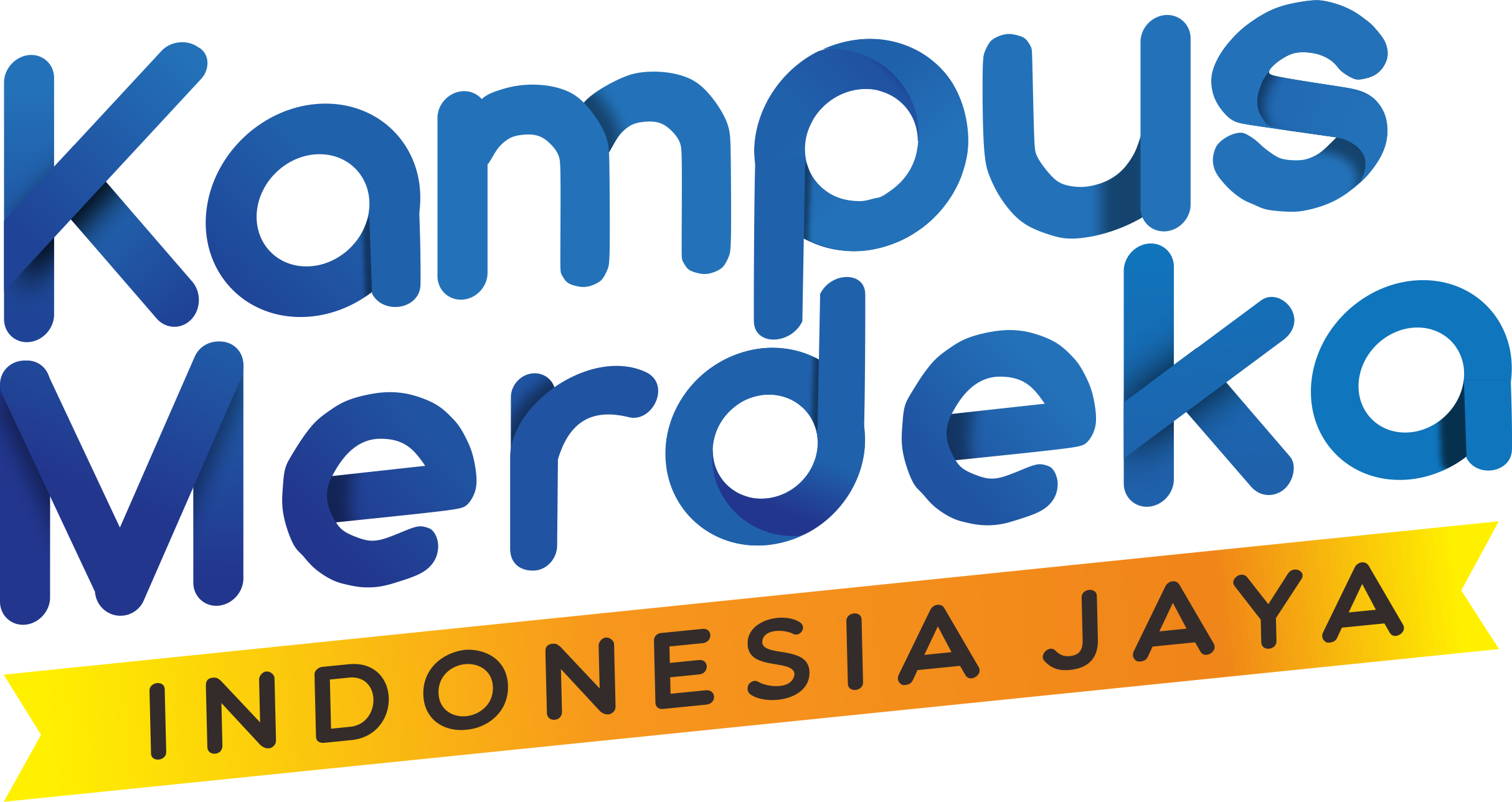 1 – APA ITU CLUSTERING?
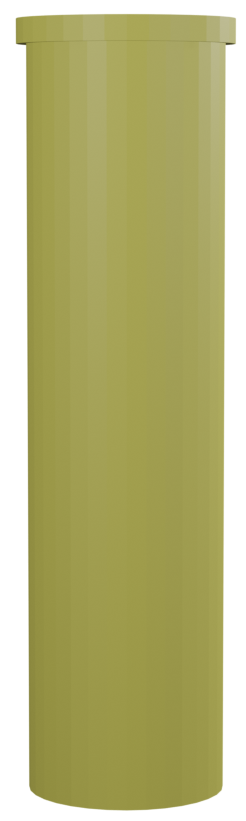 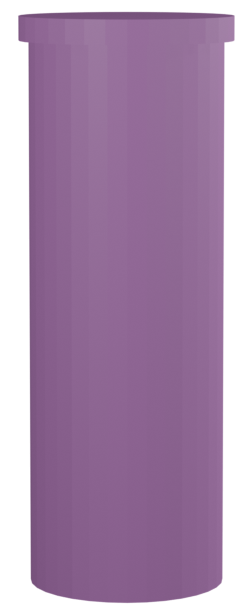 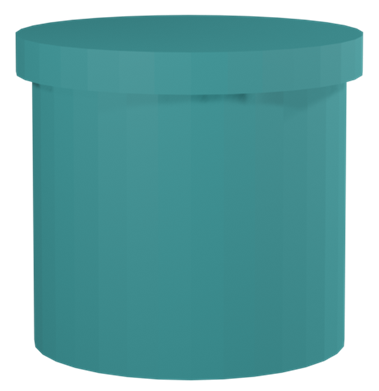 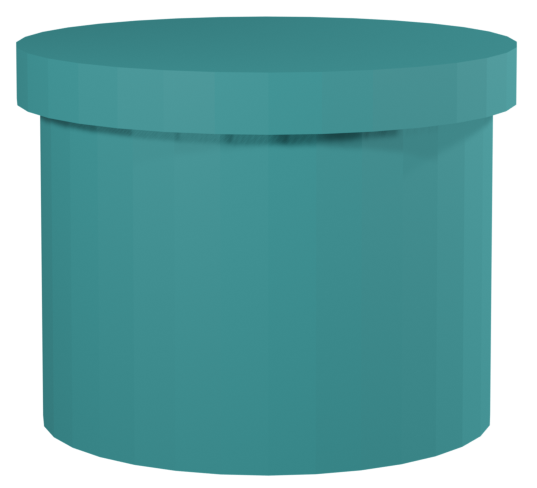 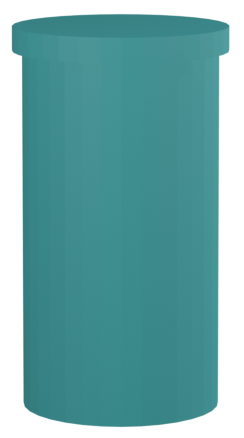 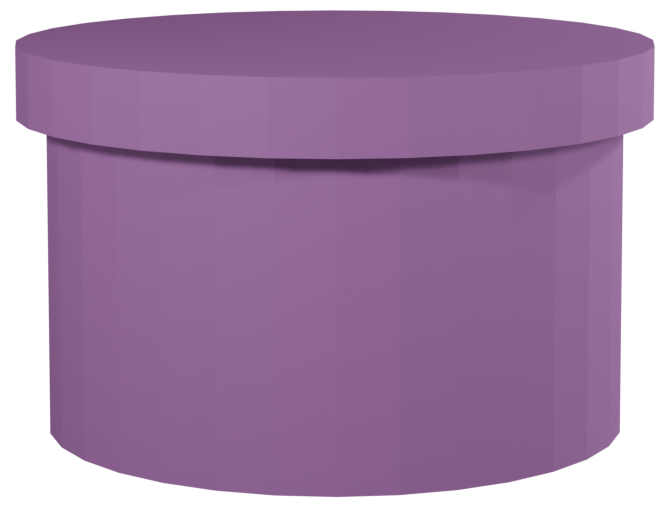 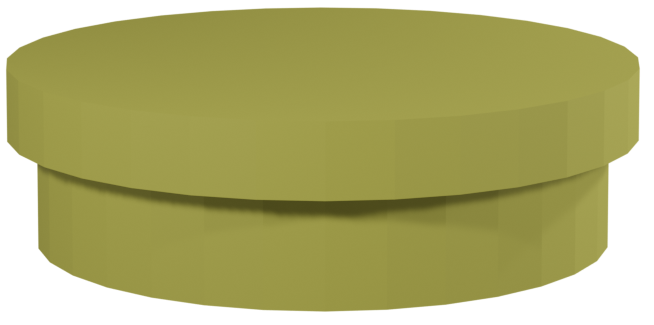 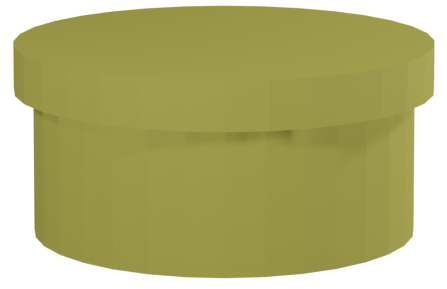 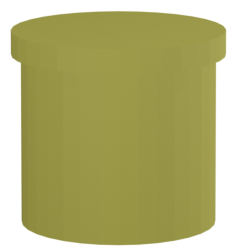 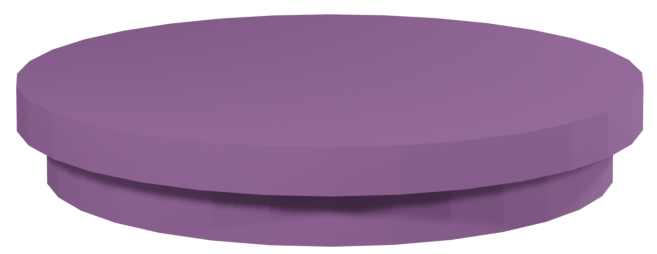 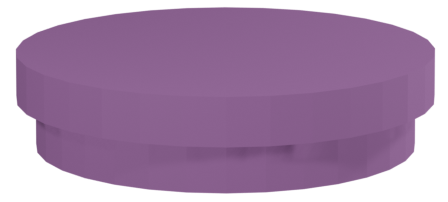 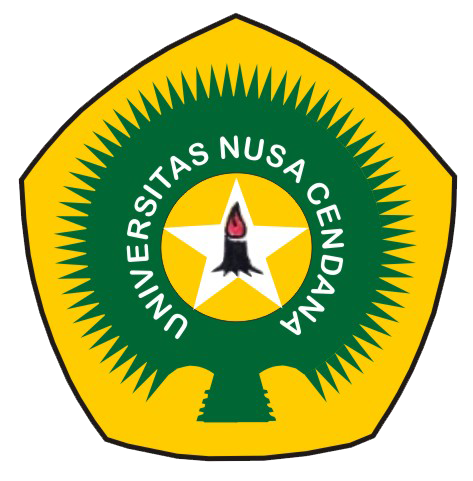 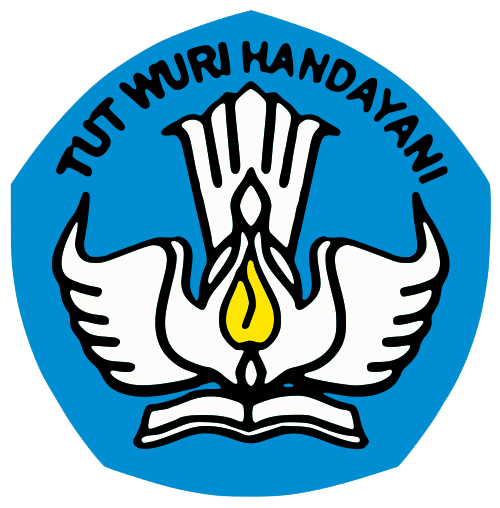 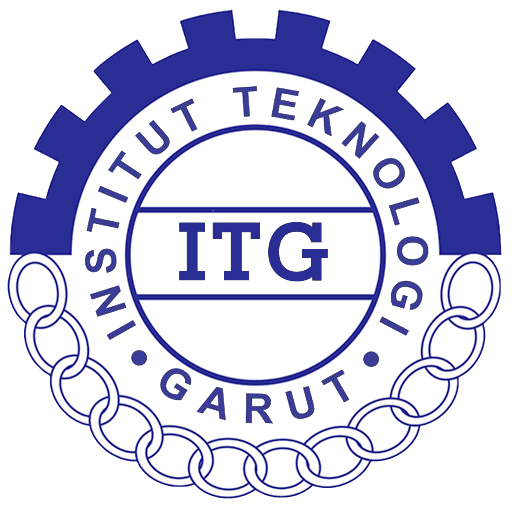 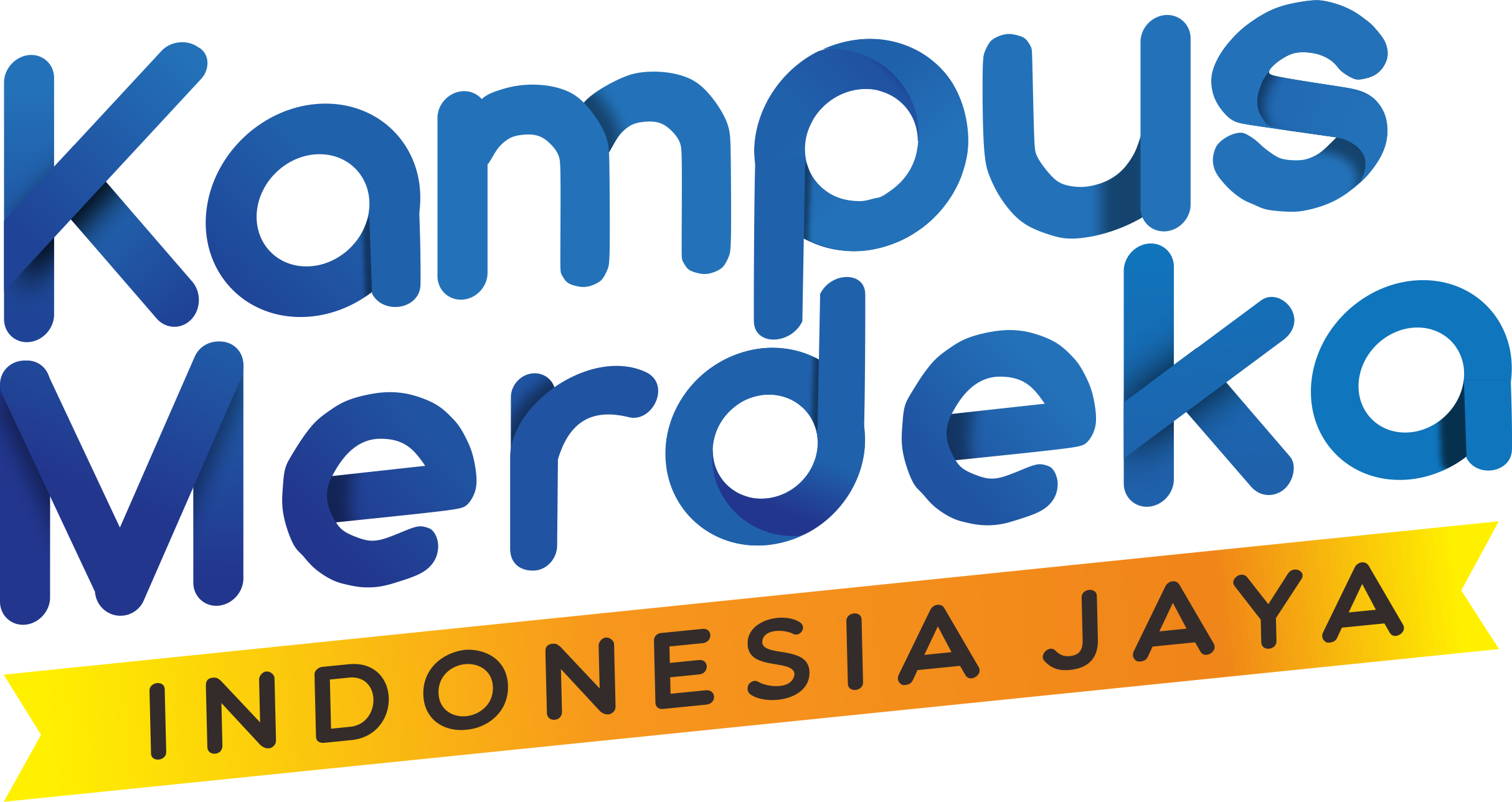 1 – APA ITU CLUSTERING?
8
7
Tinggi
2
1
9
5
6
3
10
11
4
Jari-jari
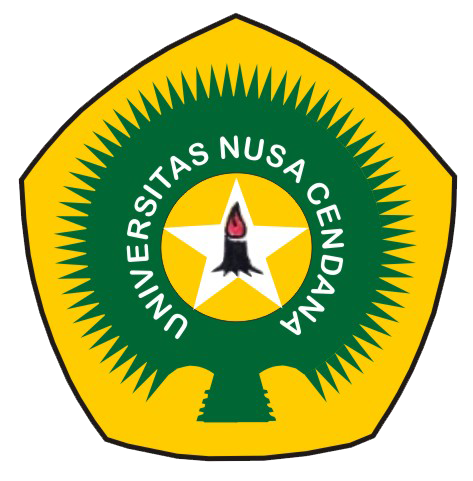 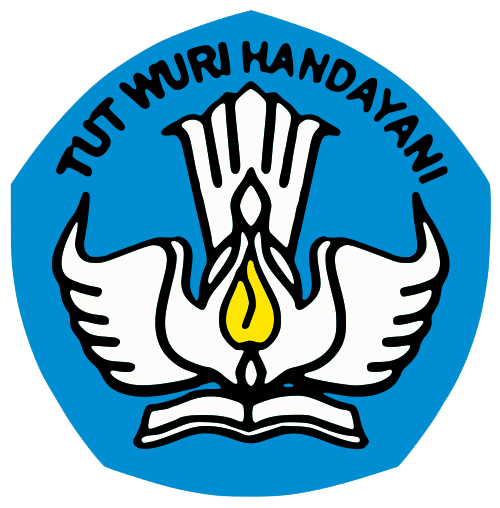 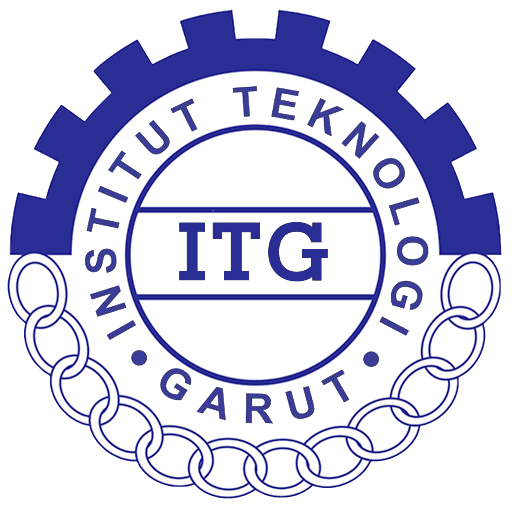 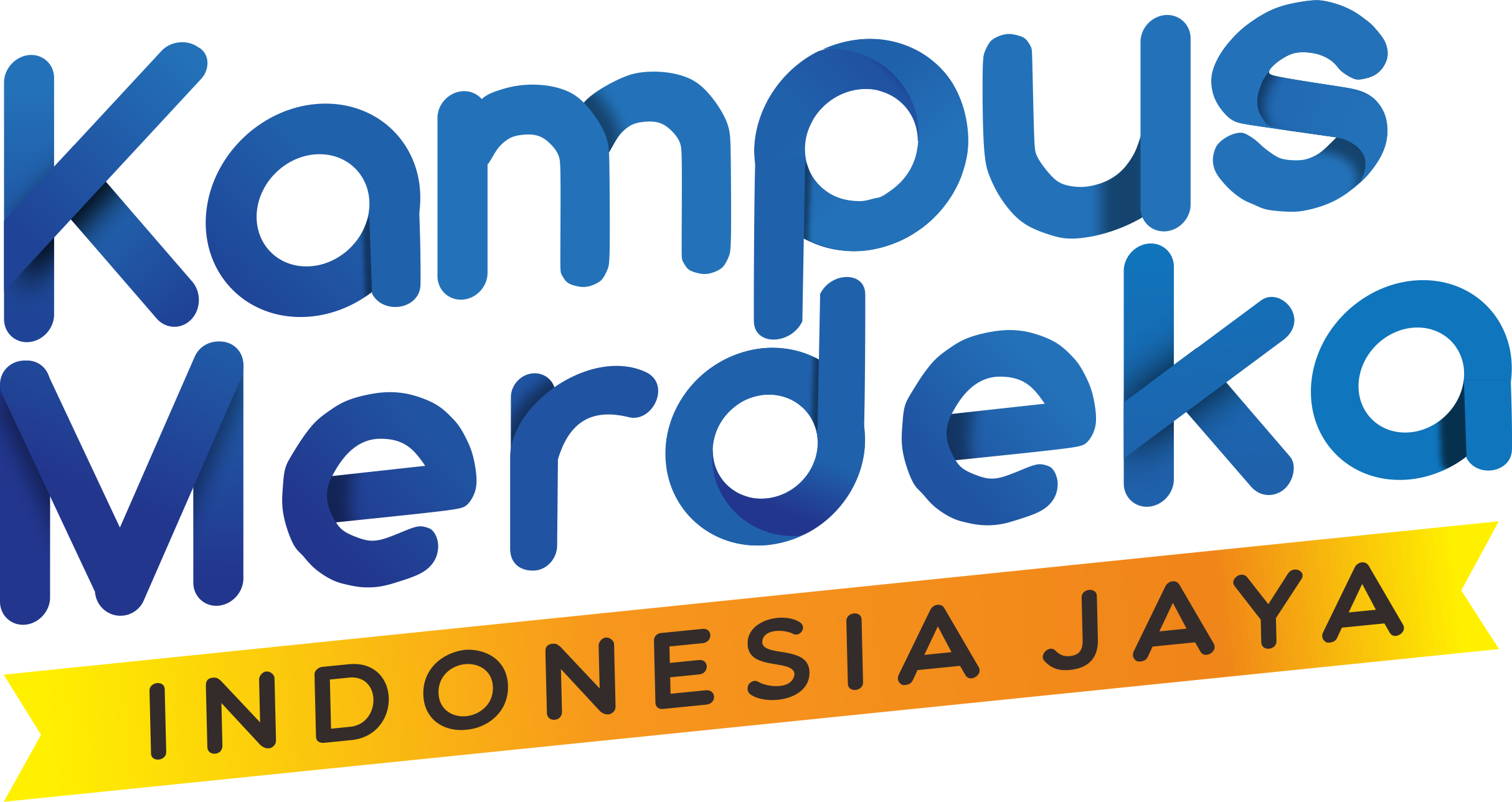 2 – Tipe Klasterisasi
Klastering Berbasis Partisi
	Menyusun beberapa partisi dan mengevaluasinya menggunakan kriteria tertentu. 
	Contoh: K-Means, K-Medoids, Fuzzy C-Means
Klastering Hierarki
	Membuat dekomposisi hirarki dari kumpulan objek menggunakan kriteria tertentu.
Agglomerative ("bottom-up"): Dimulai dengan menjadikan setiap objek sebagai satu cluster dan selanjutnya menggabungkannya menjadi cluster yang lebih besar. Divisive ("top-down"): Dimulai dari satu cluster yang besar dan selanjutnya membagi menjadi cluster-cluster yang lebih kecil.
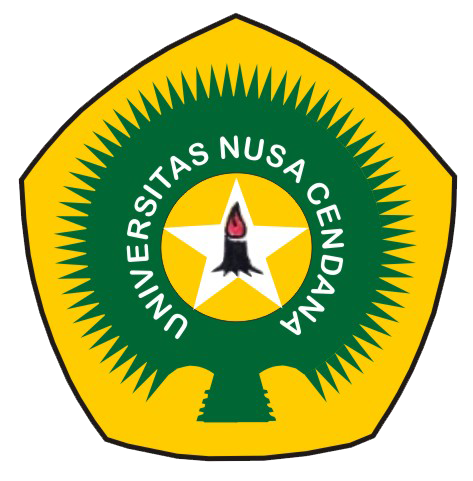 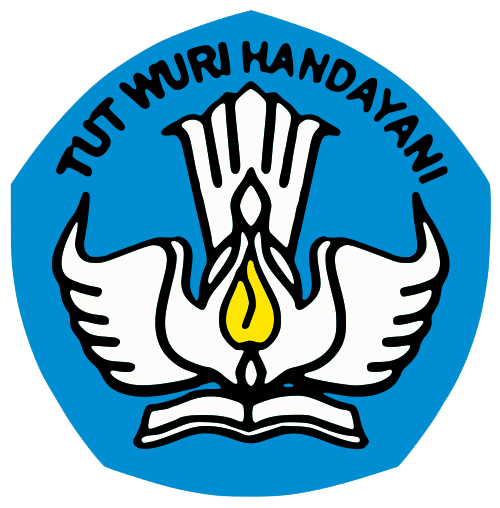 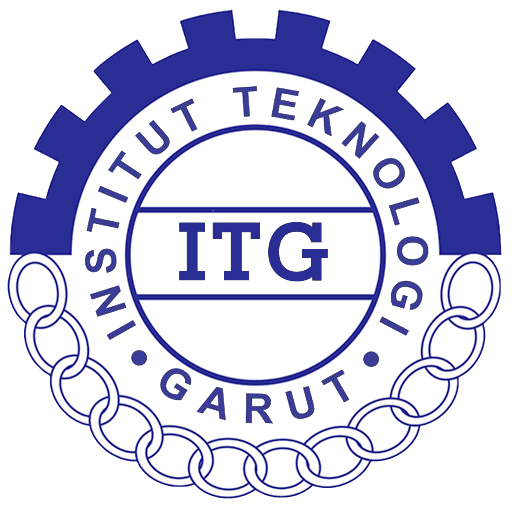 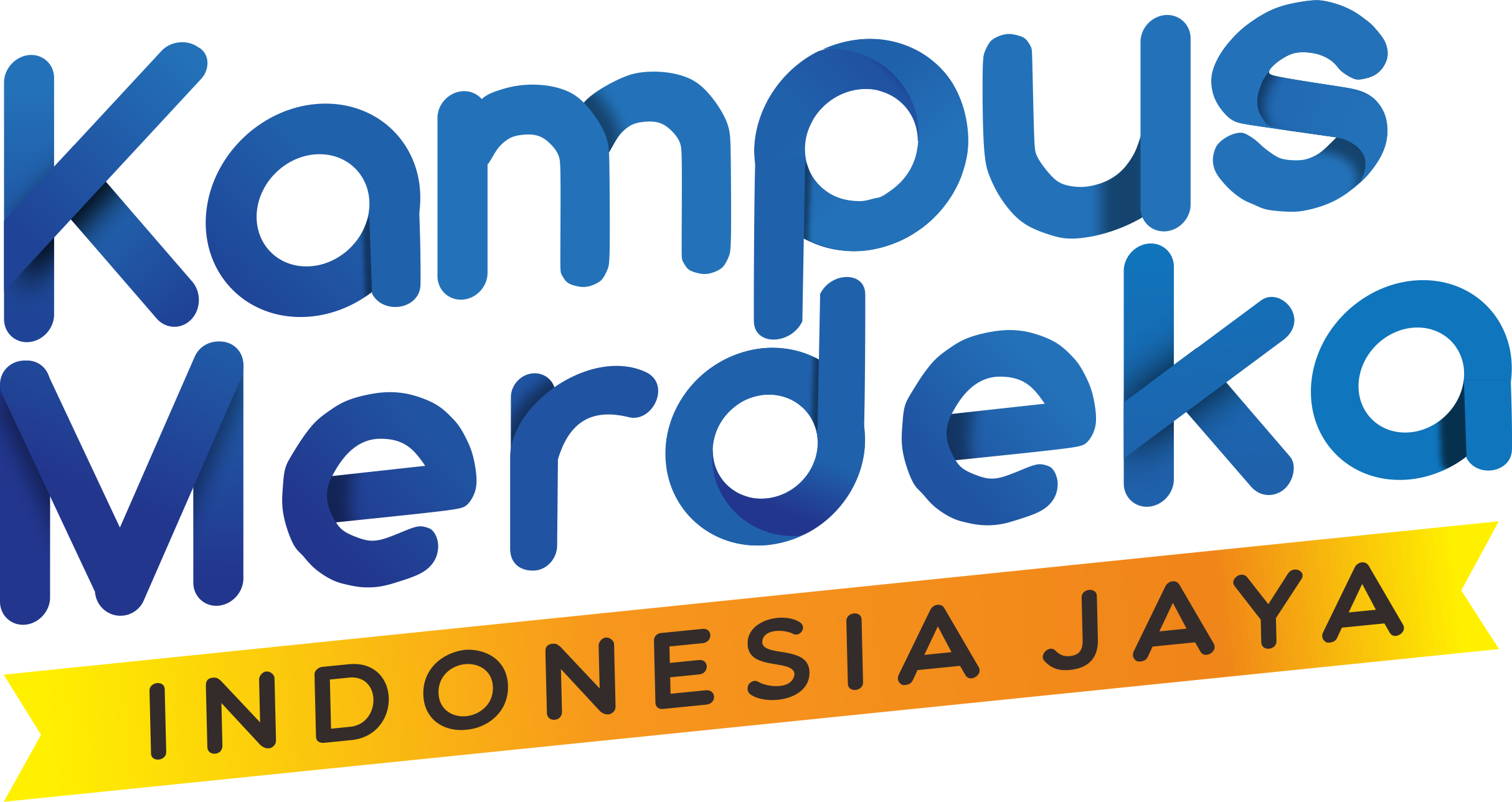 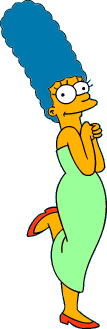 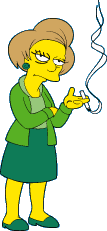 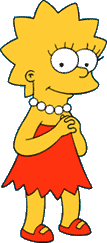 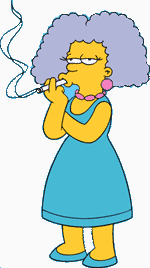 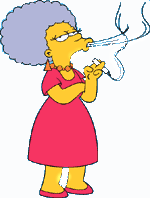 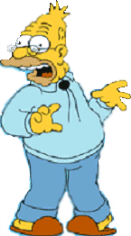 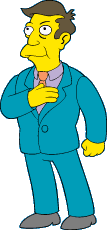 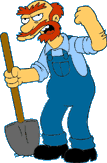 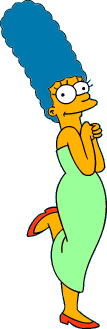 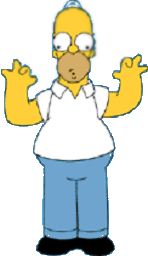 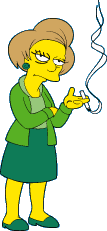 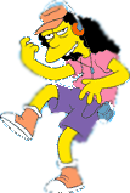 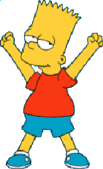 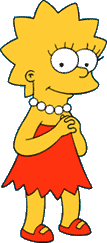 2 – Tipe Klasterisasi
Partisi
Hirarki
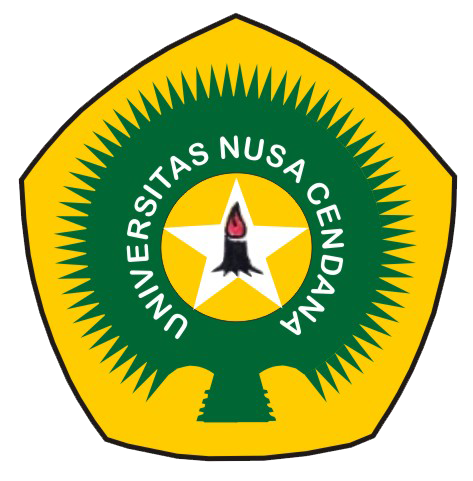 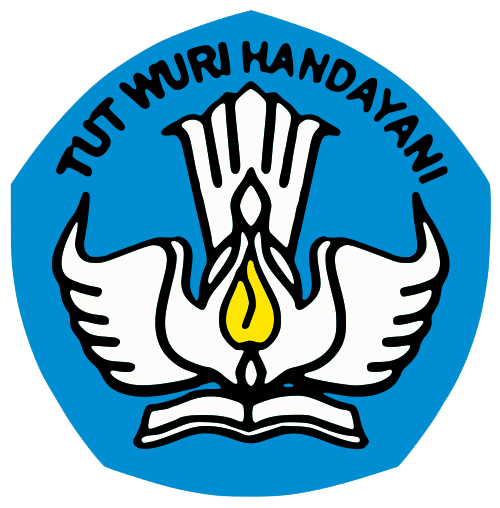 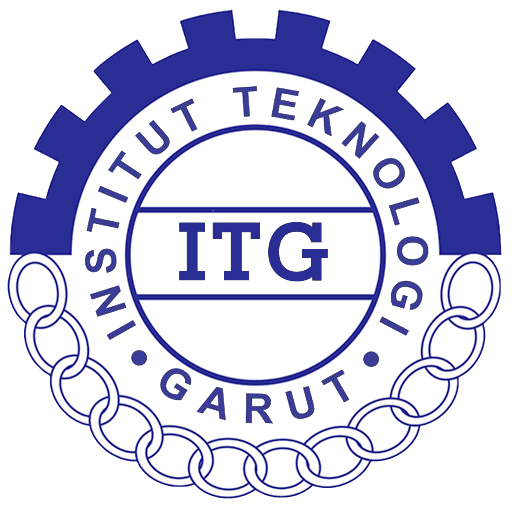 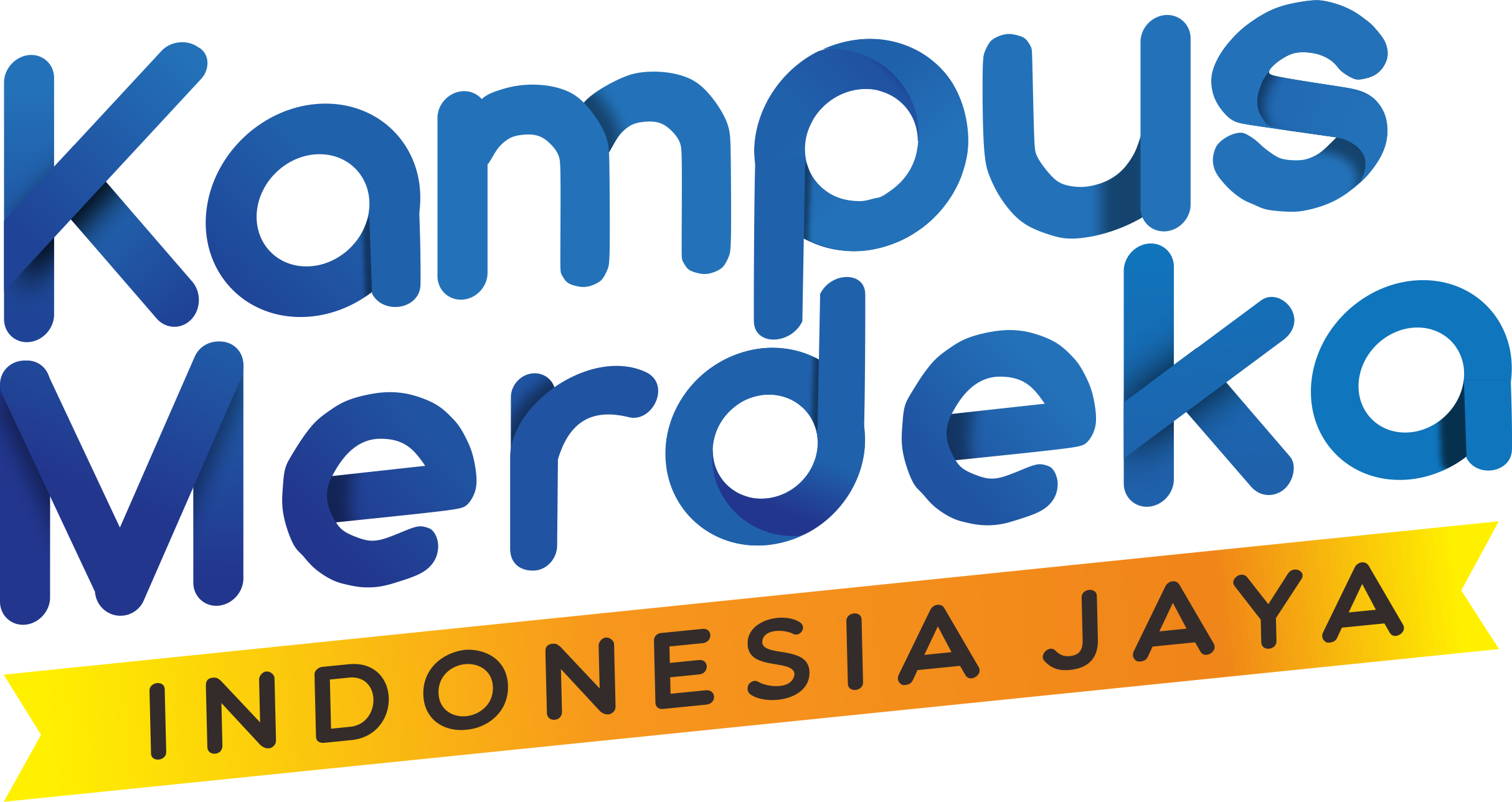 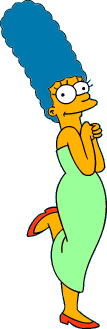 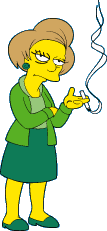 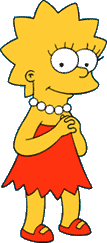 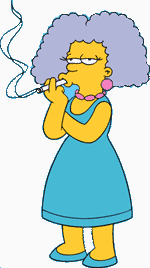 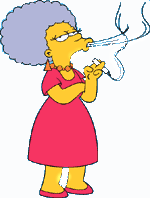 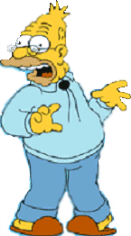 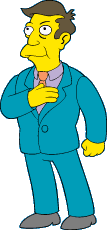 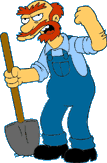 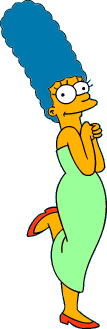 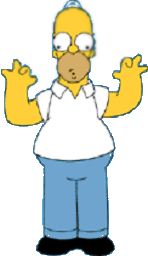 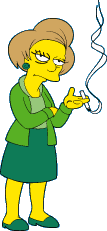 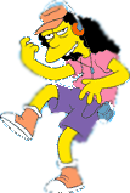 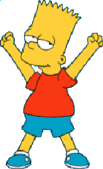 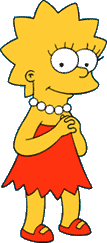 3 – Evaluasi Model Klasterisasi
Partisi
Hirarki
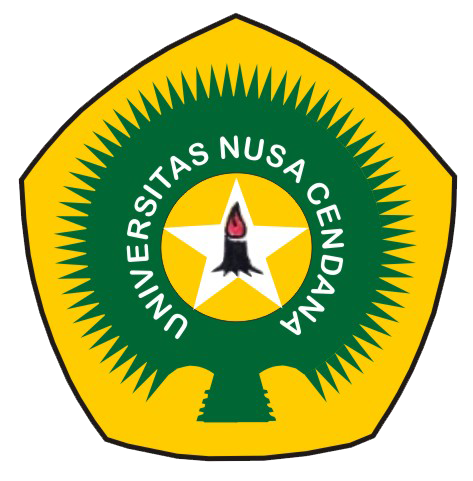 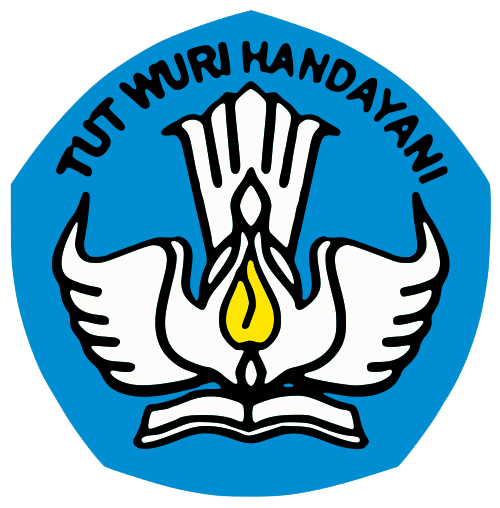 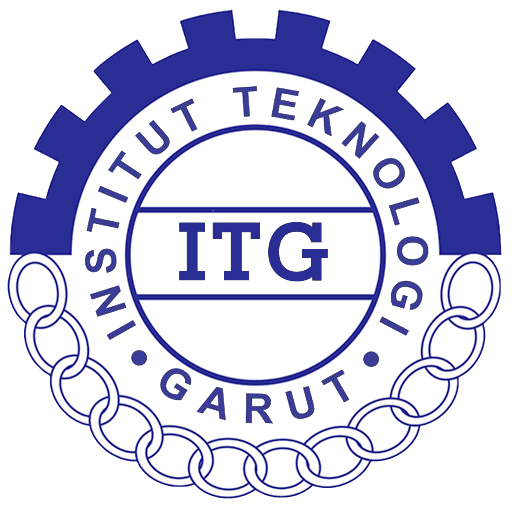 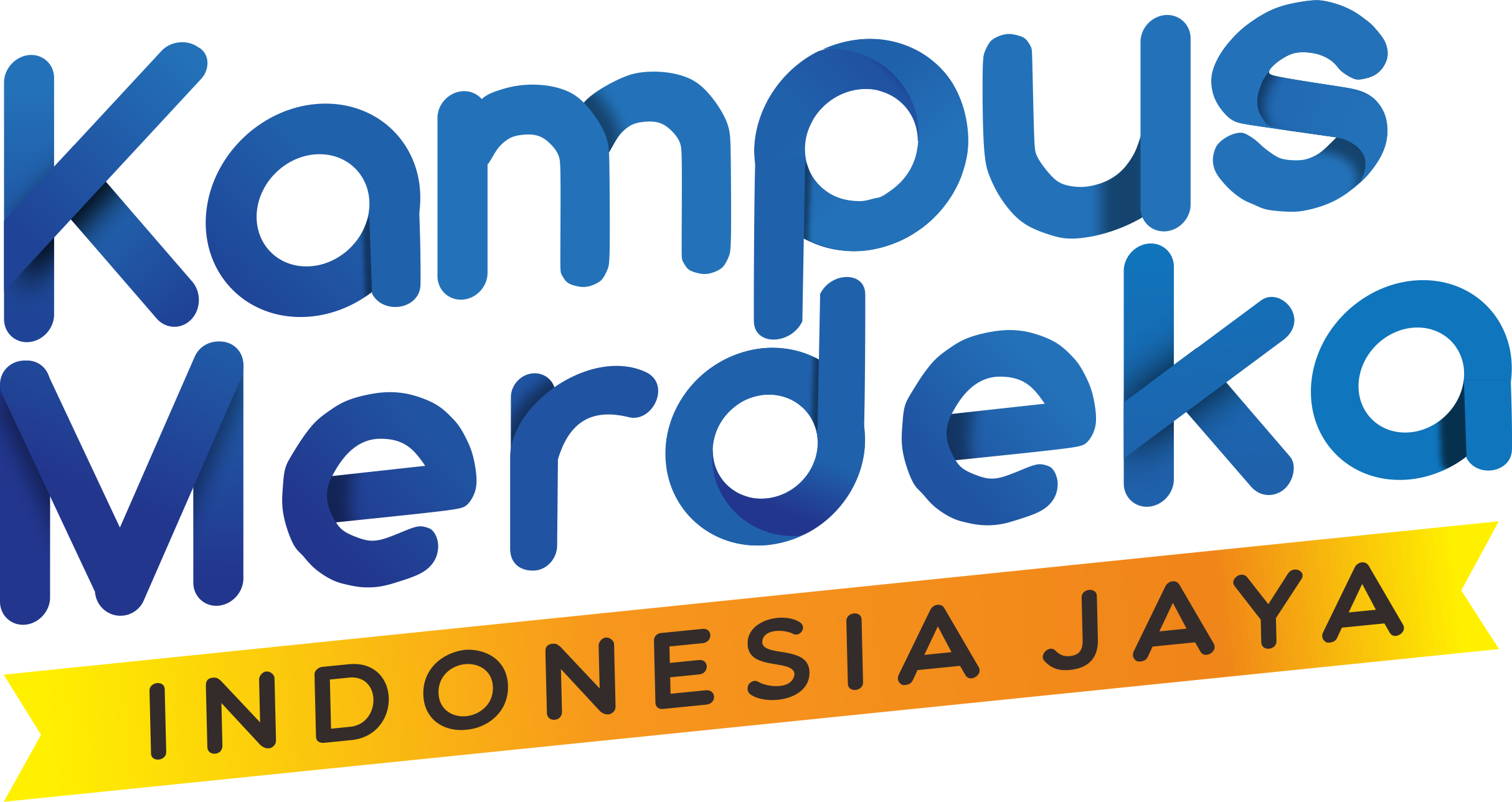 Terimakasih